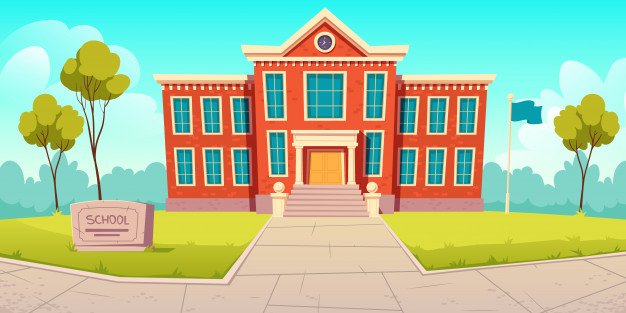 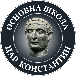 „Цар Константин“
Основна школа
„Цар Константин“
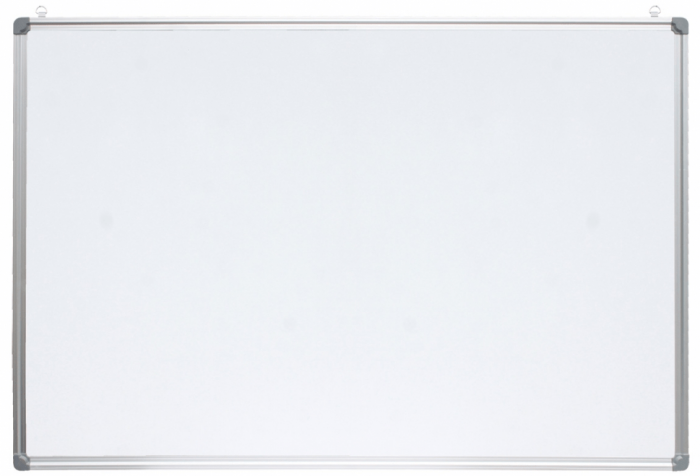 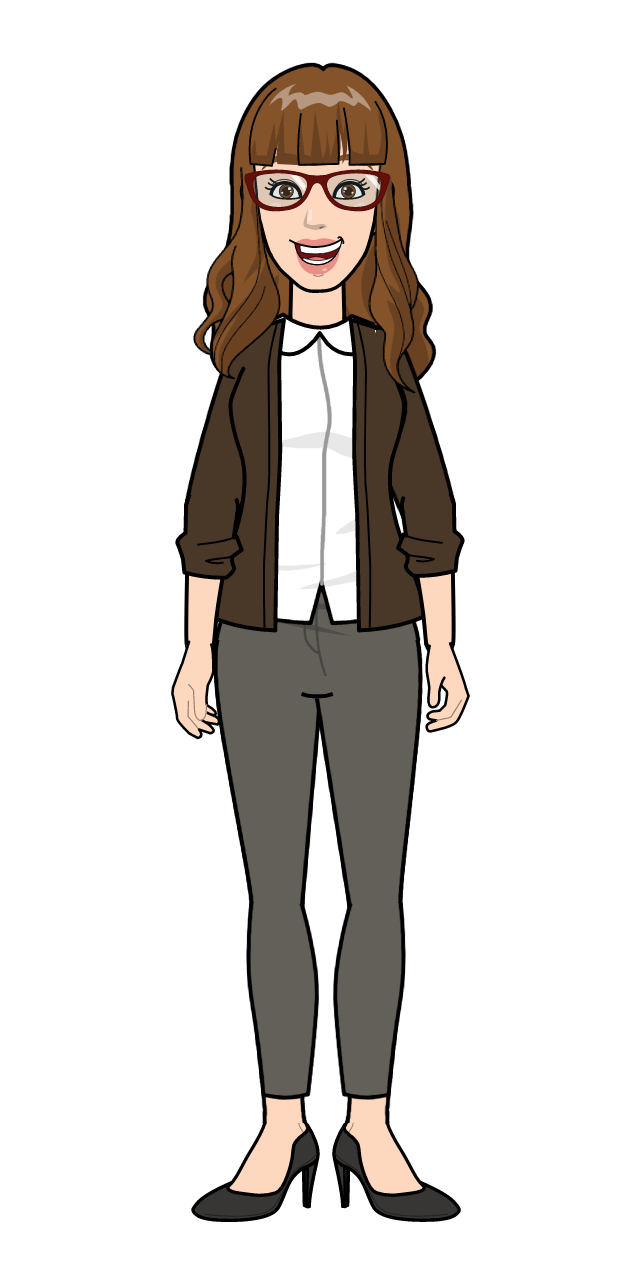 Добар дан,
 децо!
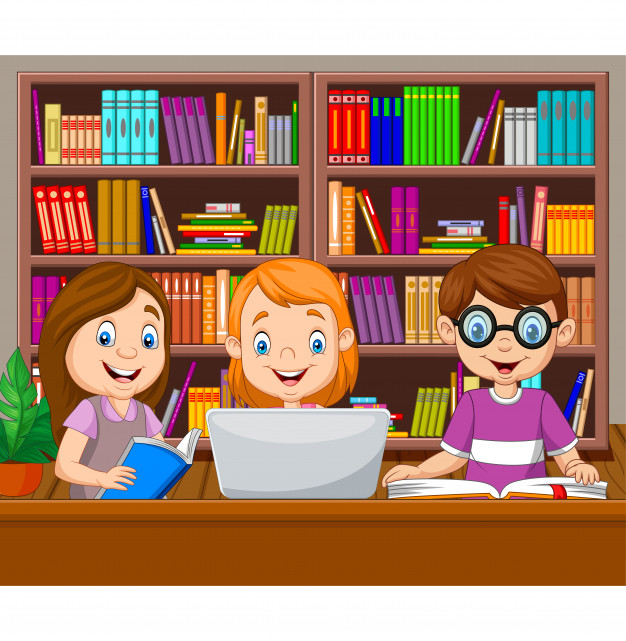 Добар дан!
Добар дан!
Добар дан!
Добар дан!
Добар дан!
Добар дан!
Данас ћемо причати 
о томе на који начин се можемо снаћи у простору...
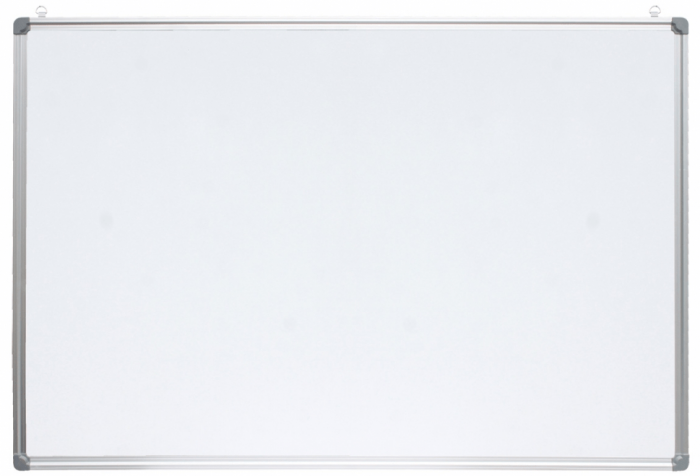 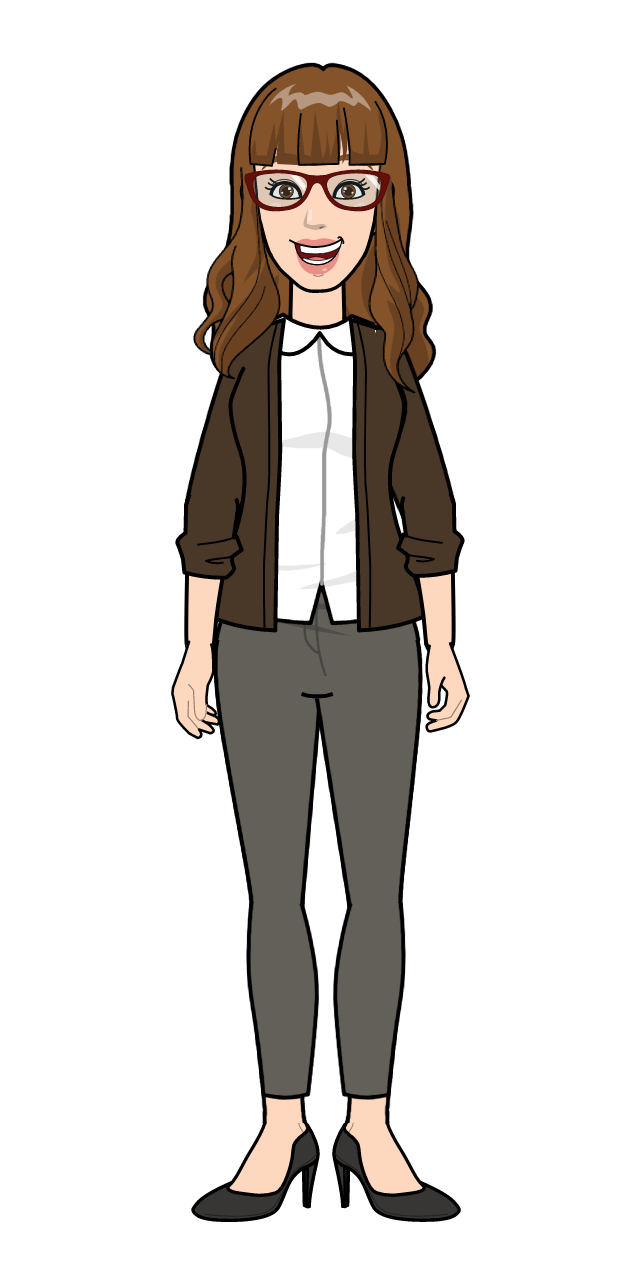 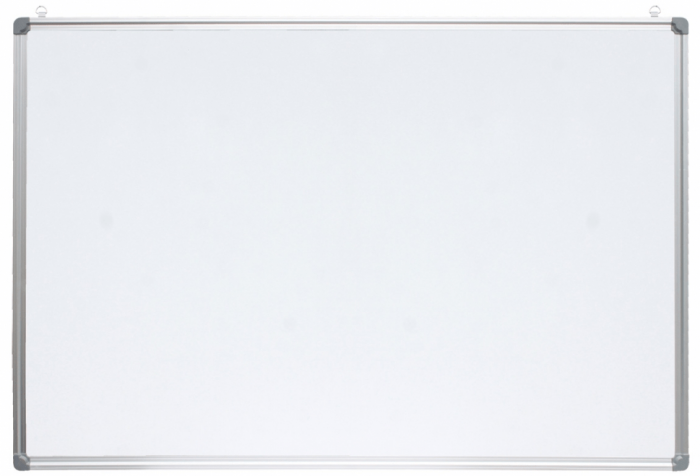 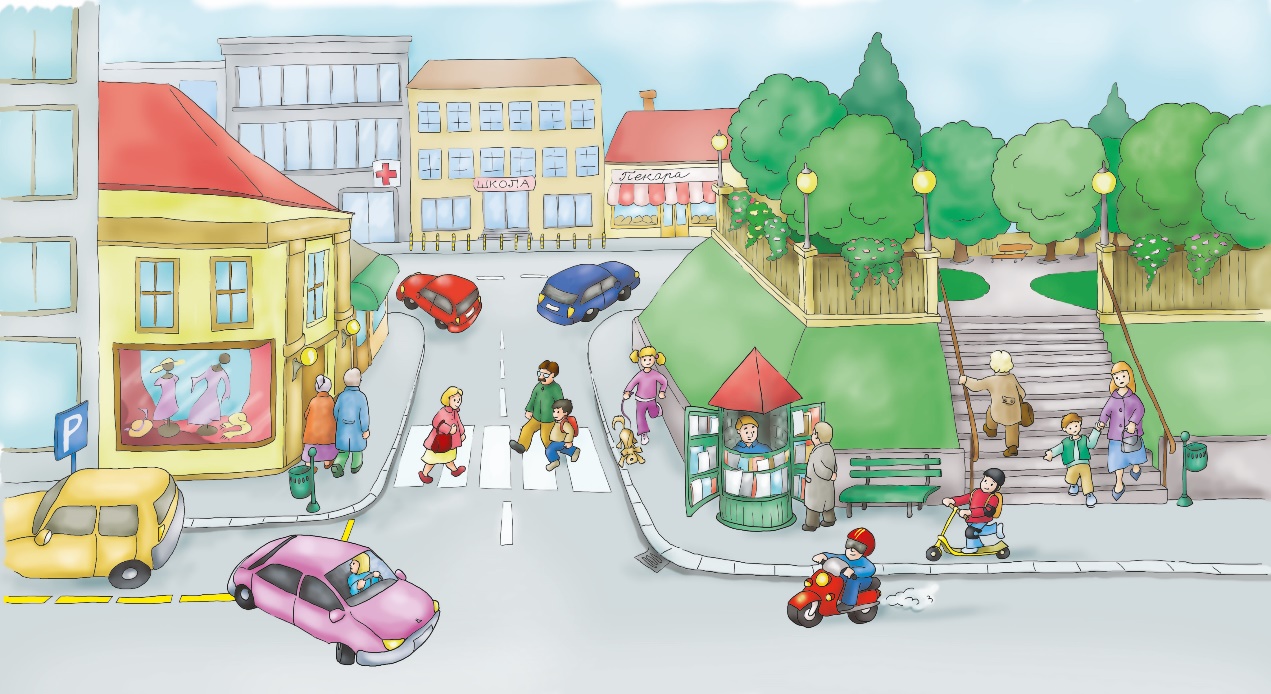 Какво насеље је представљено овом сликом?
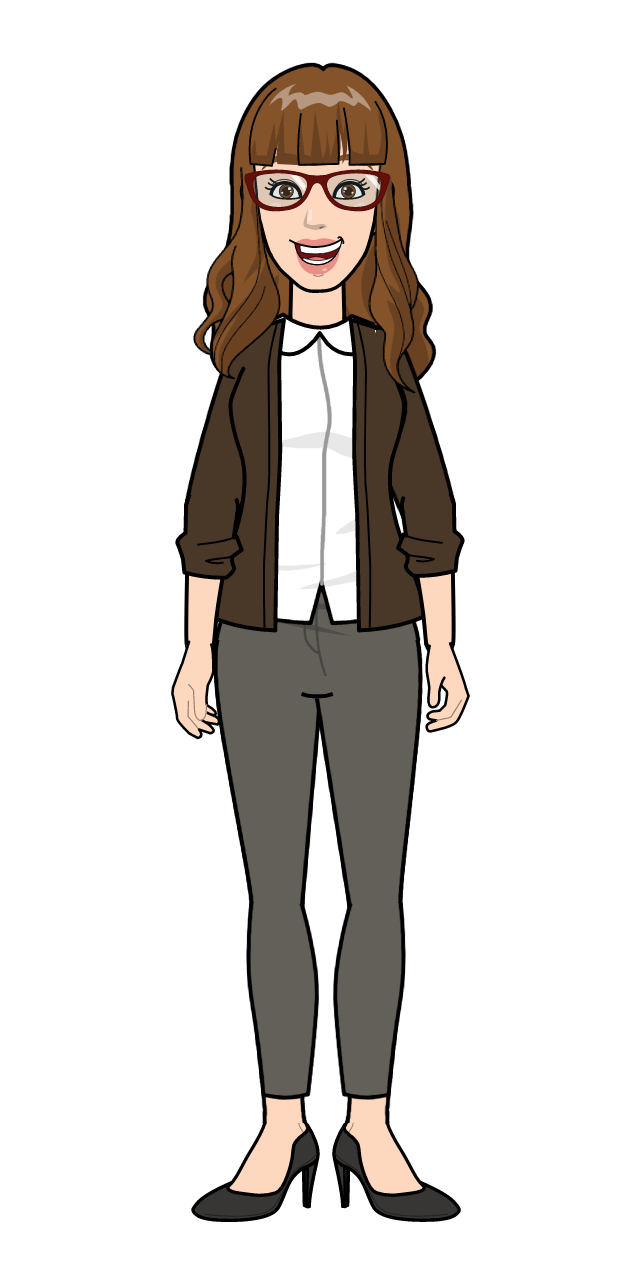 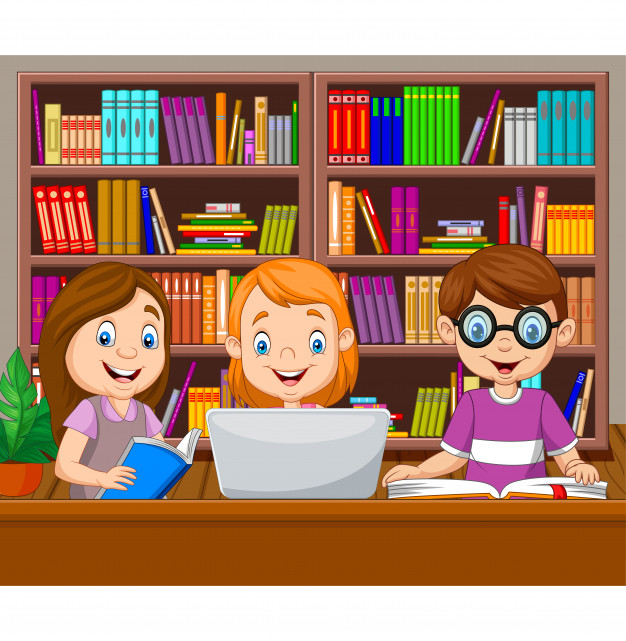 Видимо на слици град.
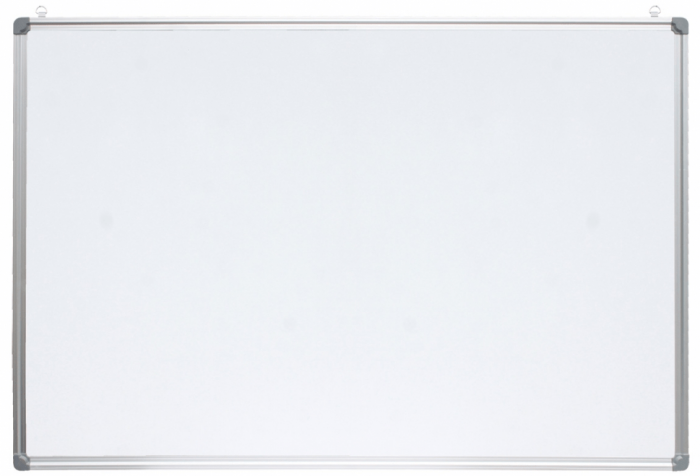 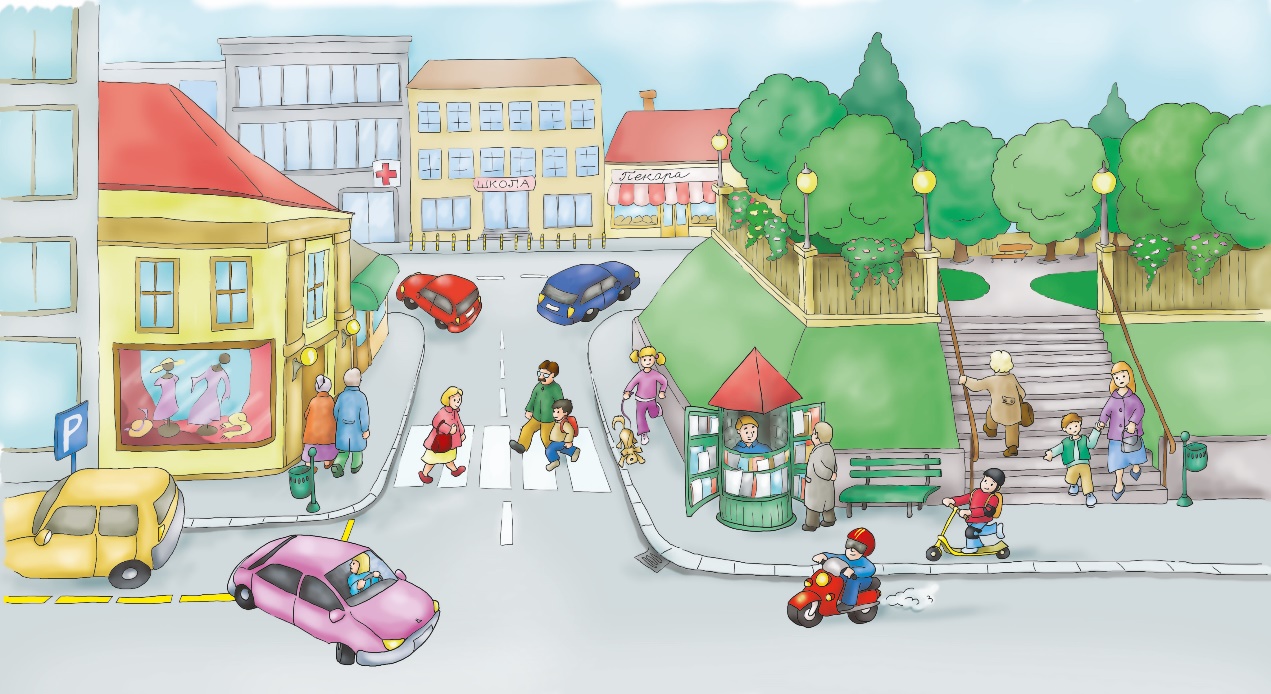 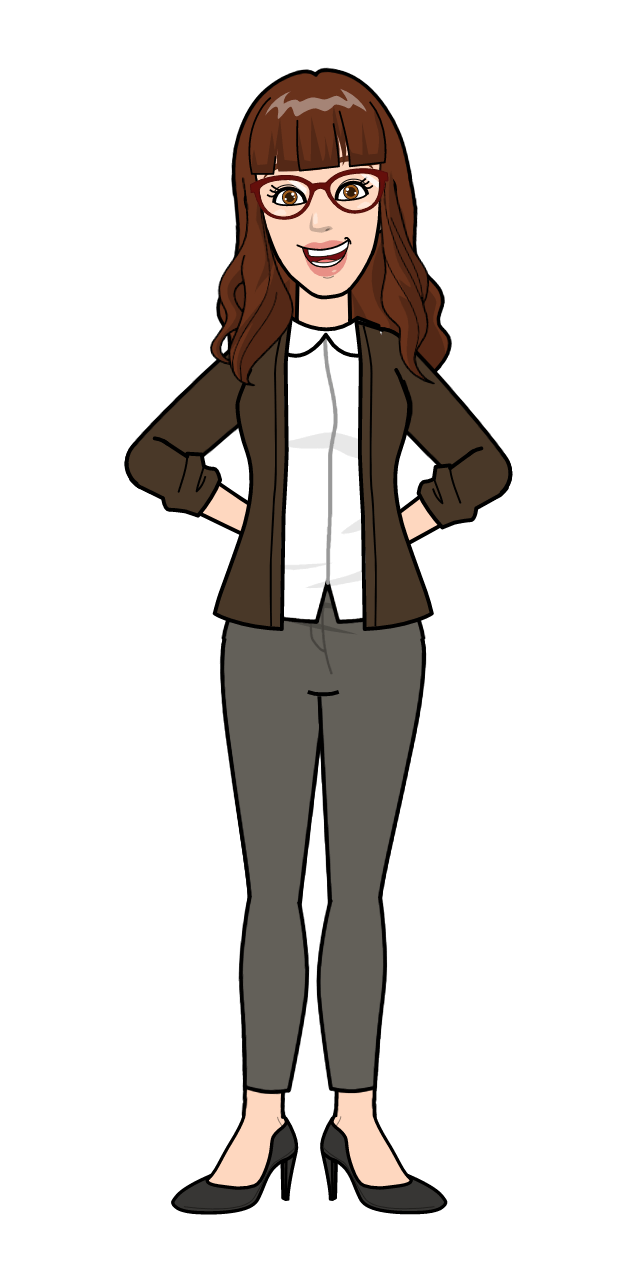 Тако је. Чега има више: кућа или зграда?
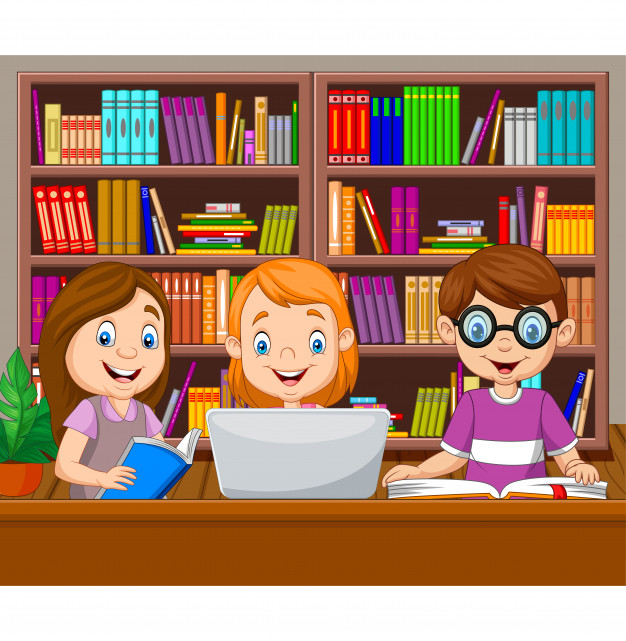 У граду има више зграда.
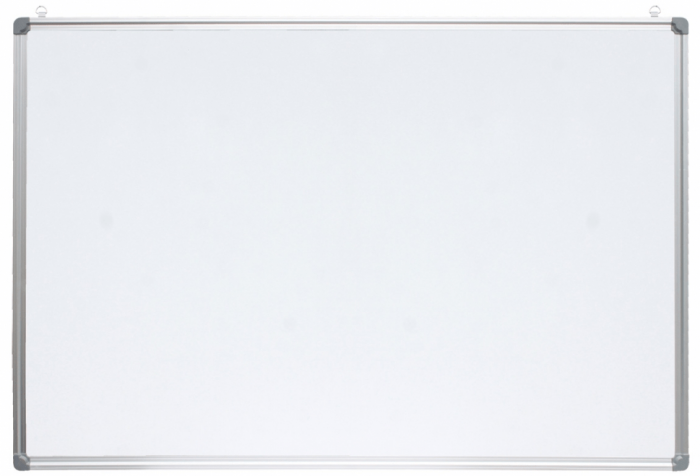 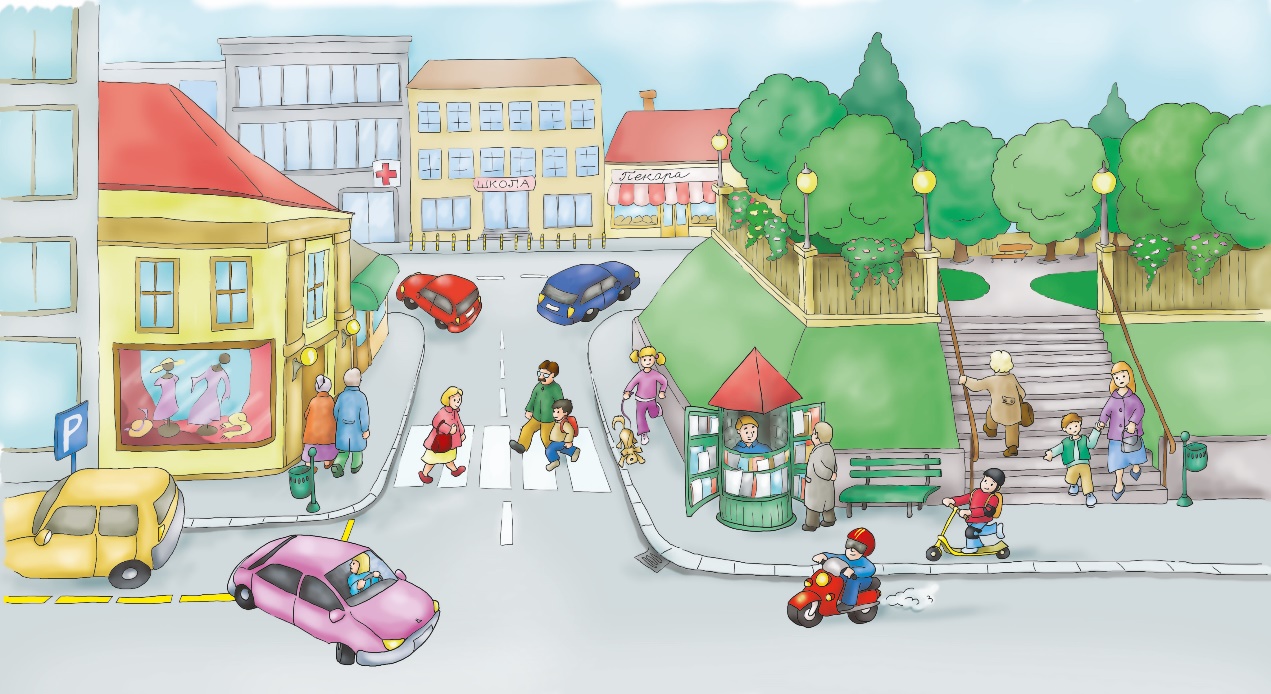 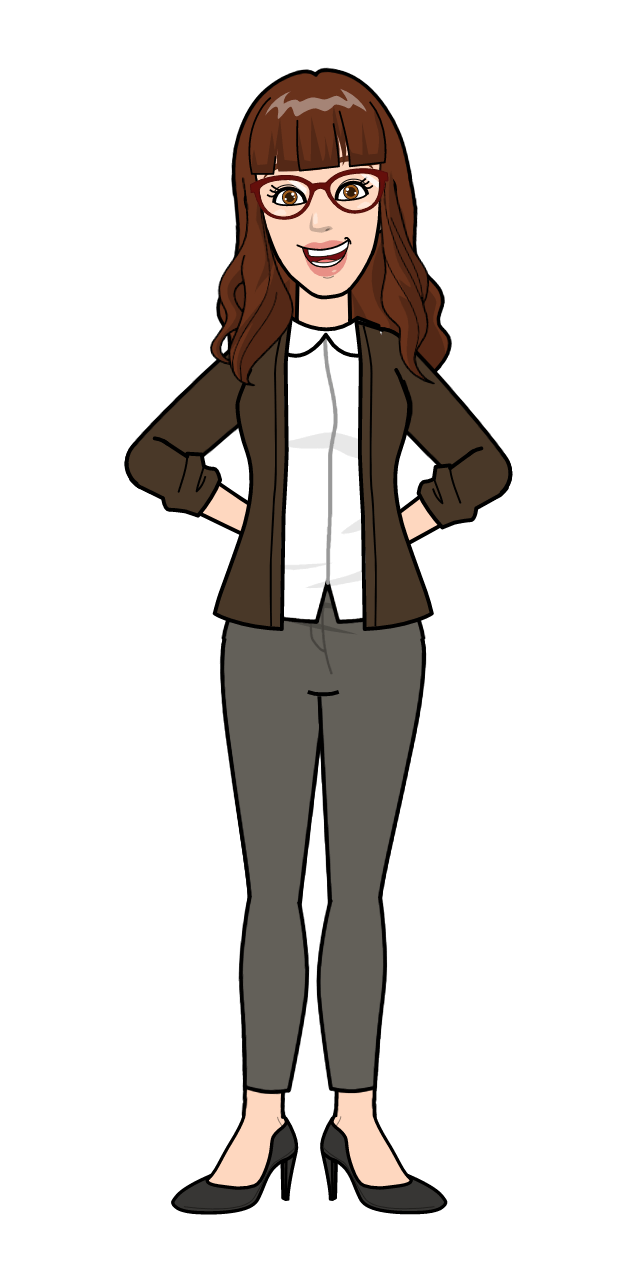 Одлично. Какве су улице, да ли има саобраћаја на њима?
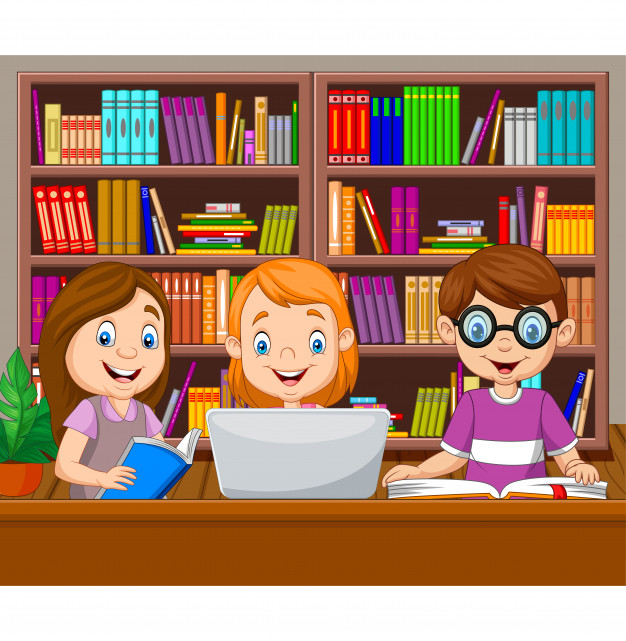 Улице су широке, има аутомобила и пешака.
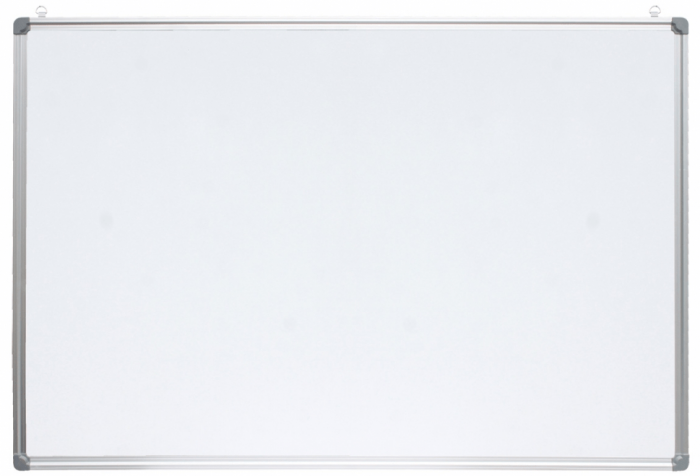 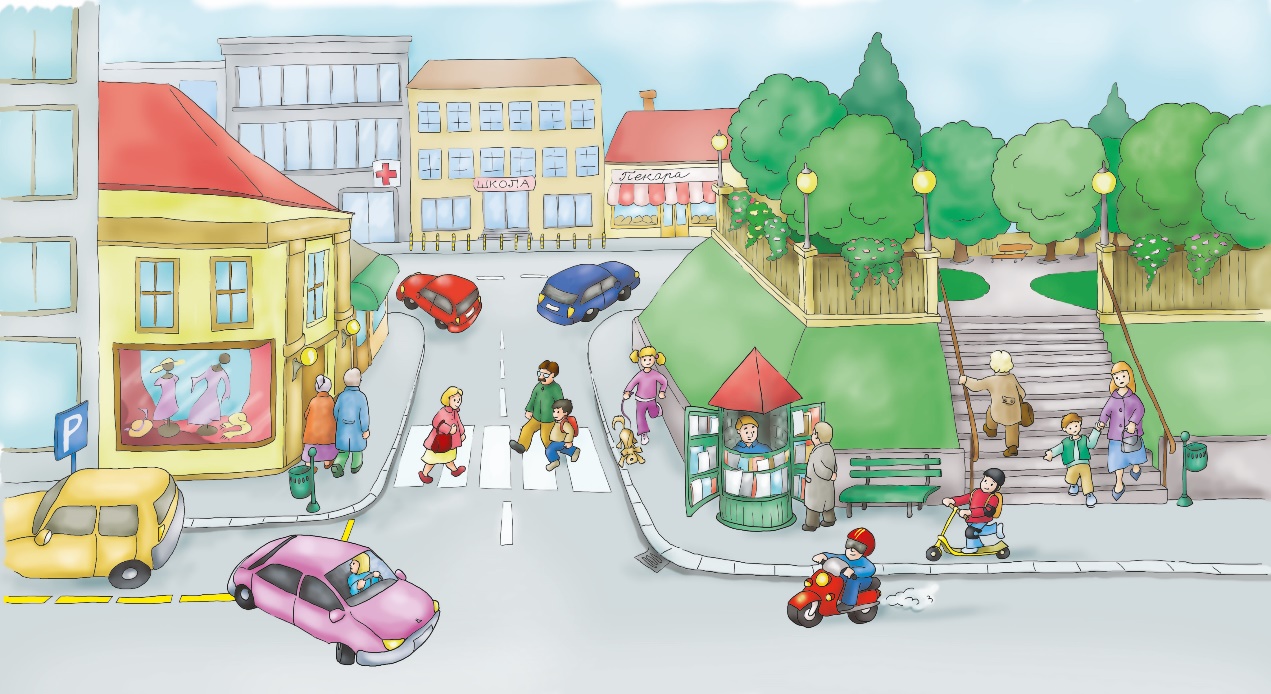 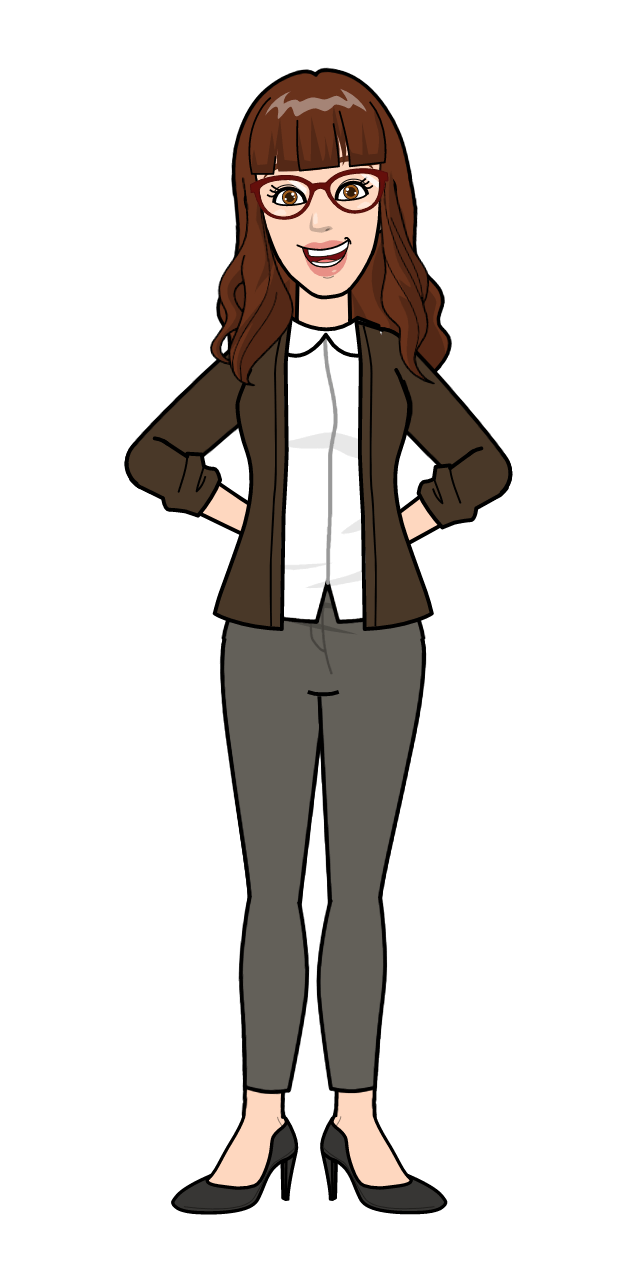 Браво. Који објекти су у том насељу?
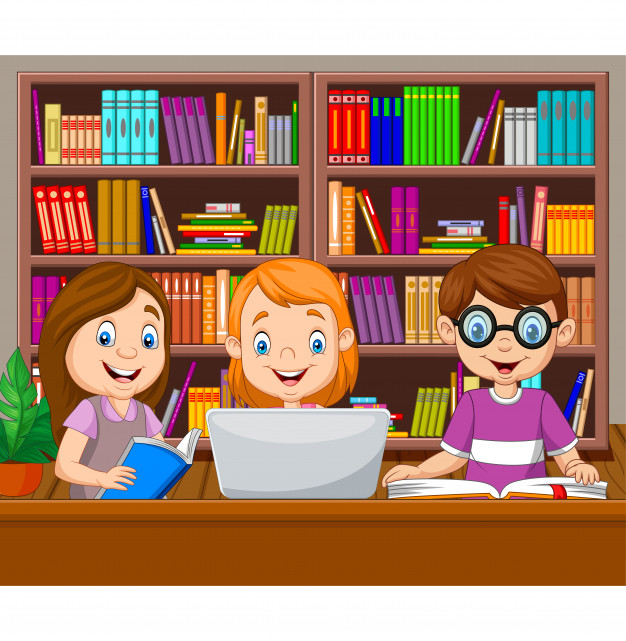 ...парк, бутик, пекара...
У граду су: школа, болница...
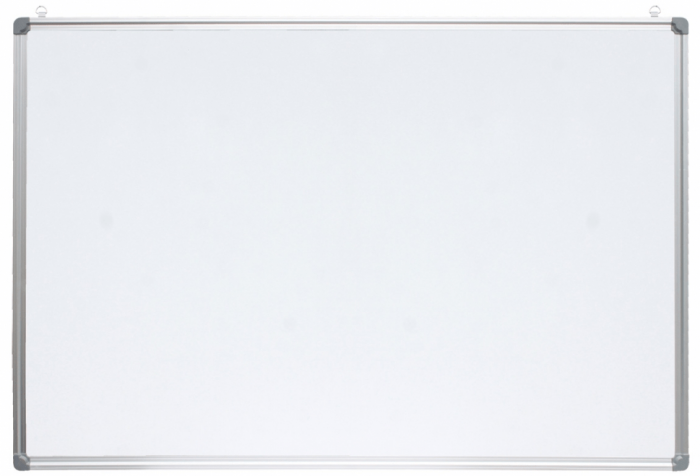 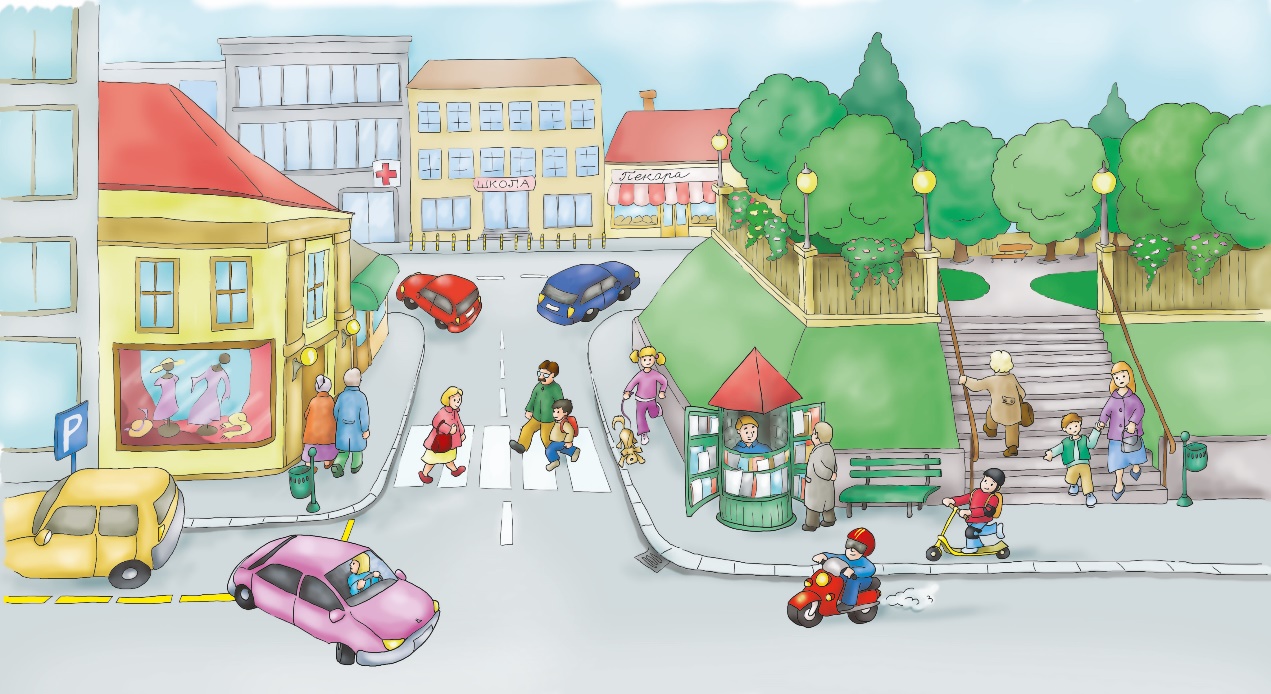 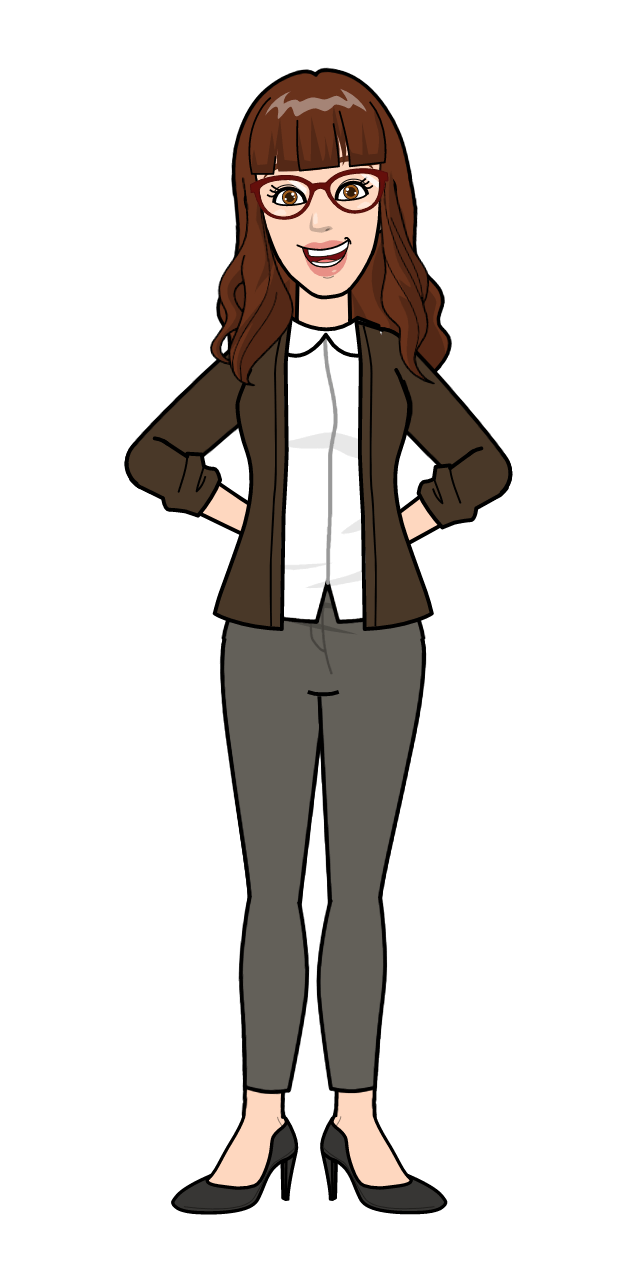 Одлично сте видели... Сада отворите ваше свеске и запишите наслов...
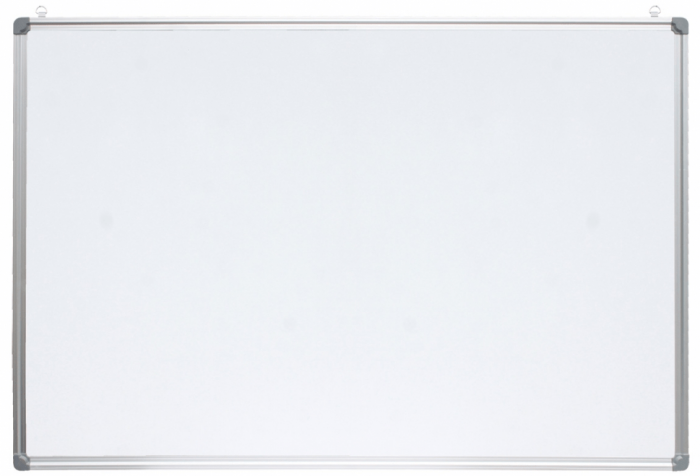 Сналажење у простору
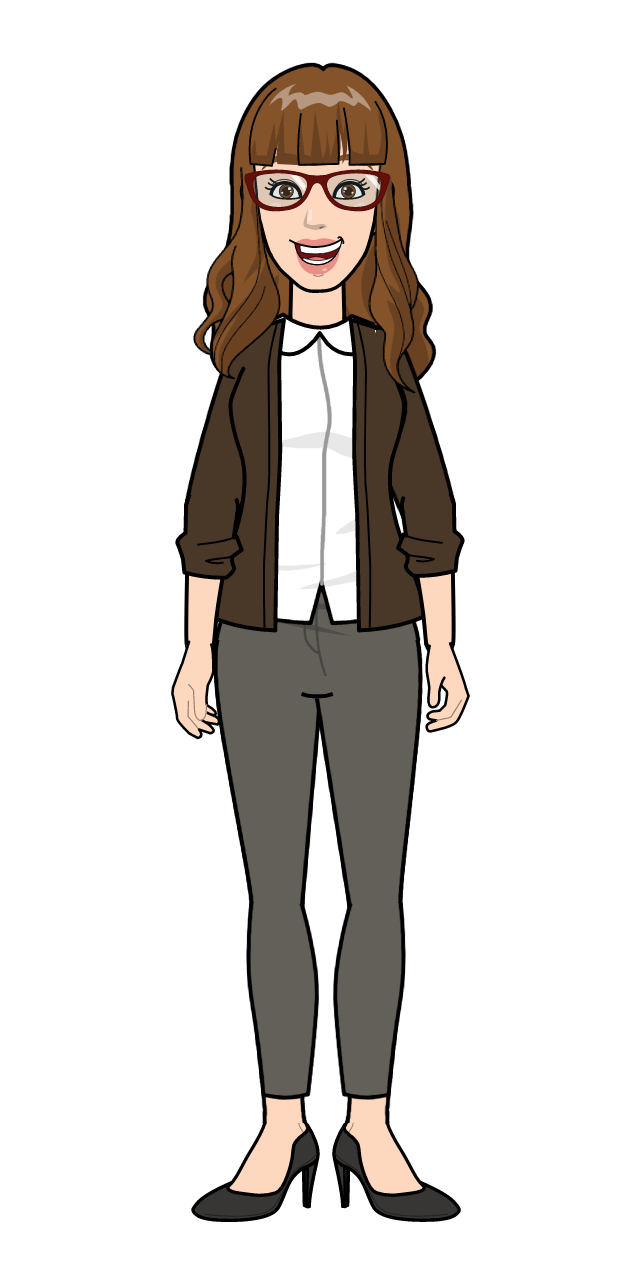 Да се вратимо на слику...
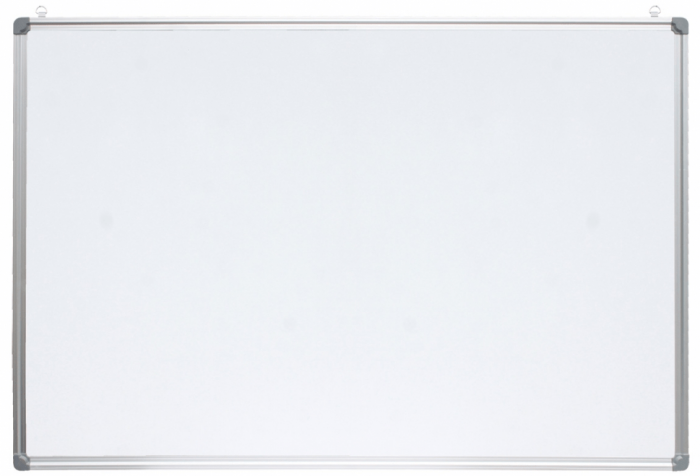 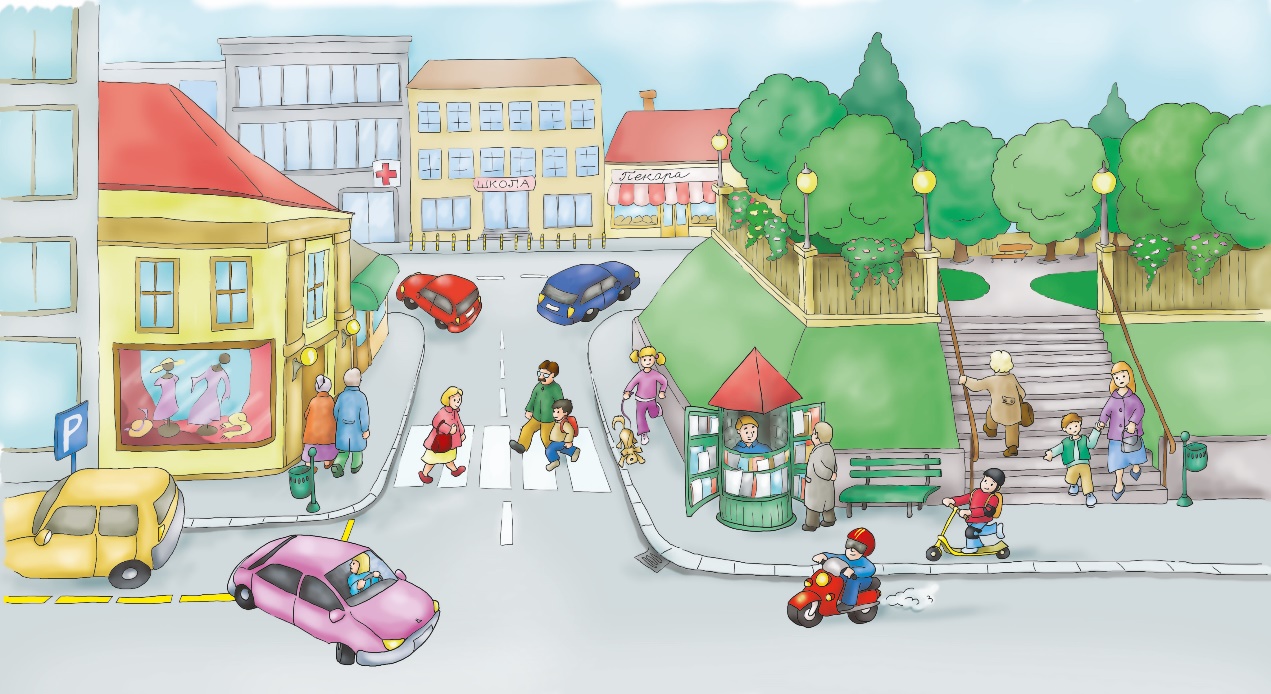 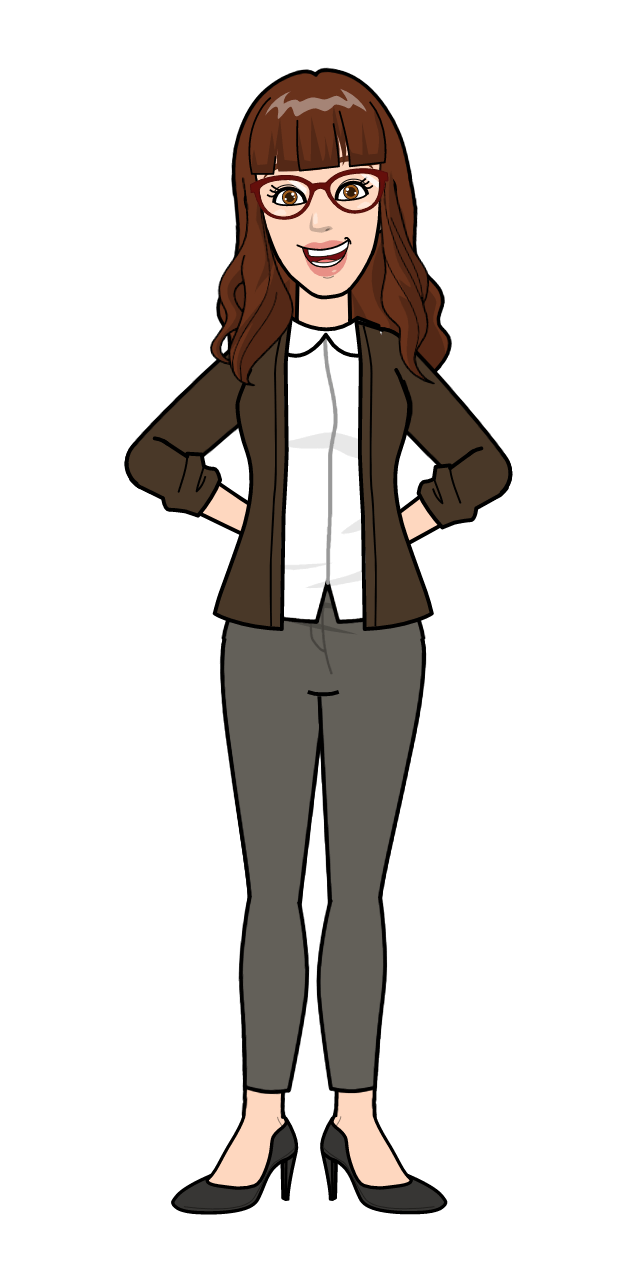 Које је боје школска зграда?
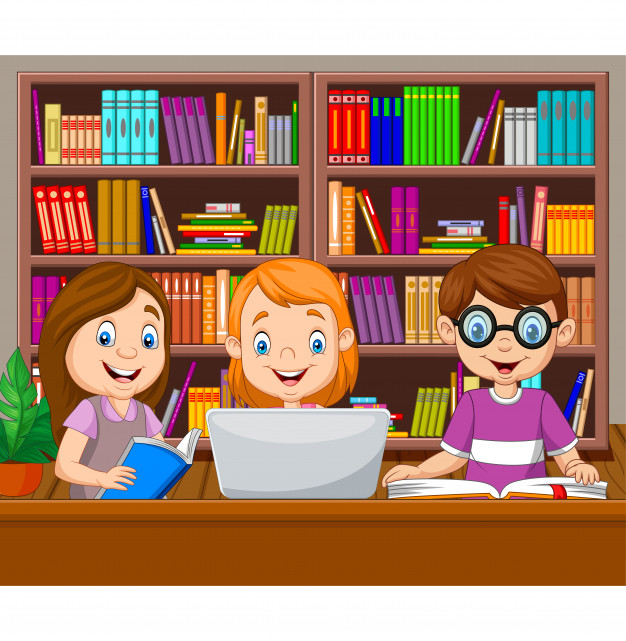 Школска зграда је жуте боје.
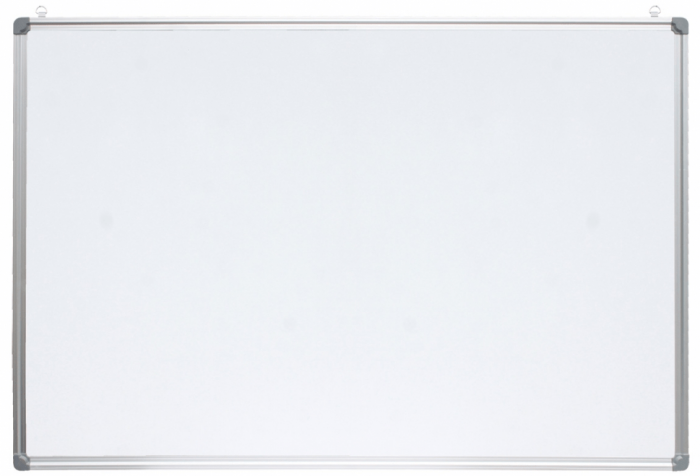 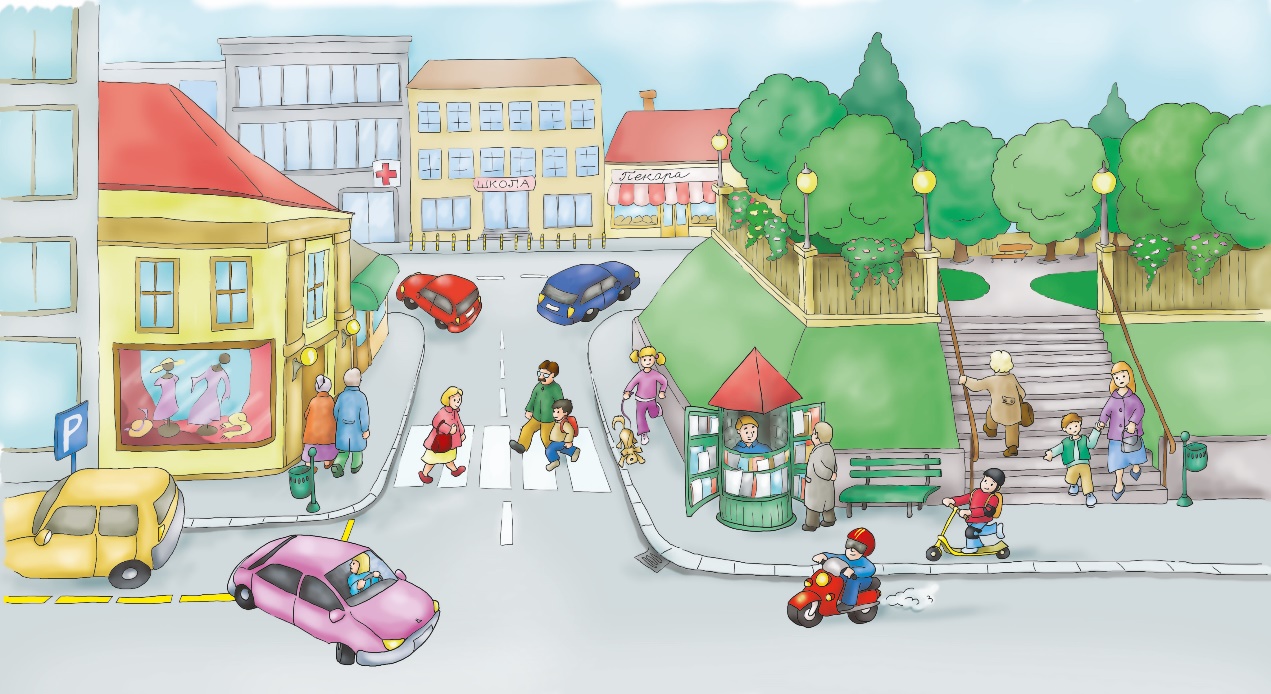 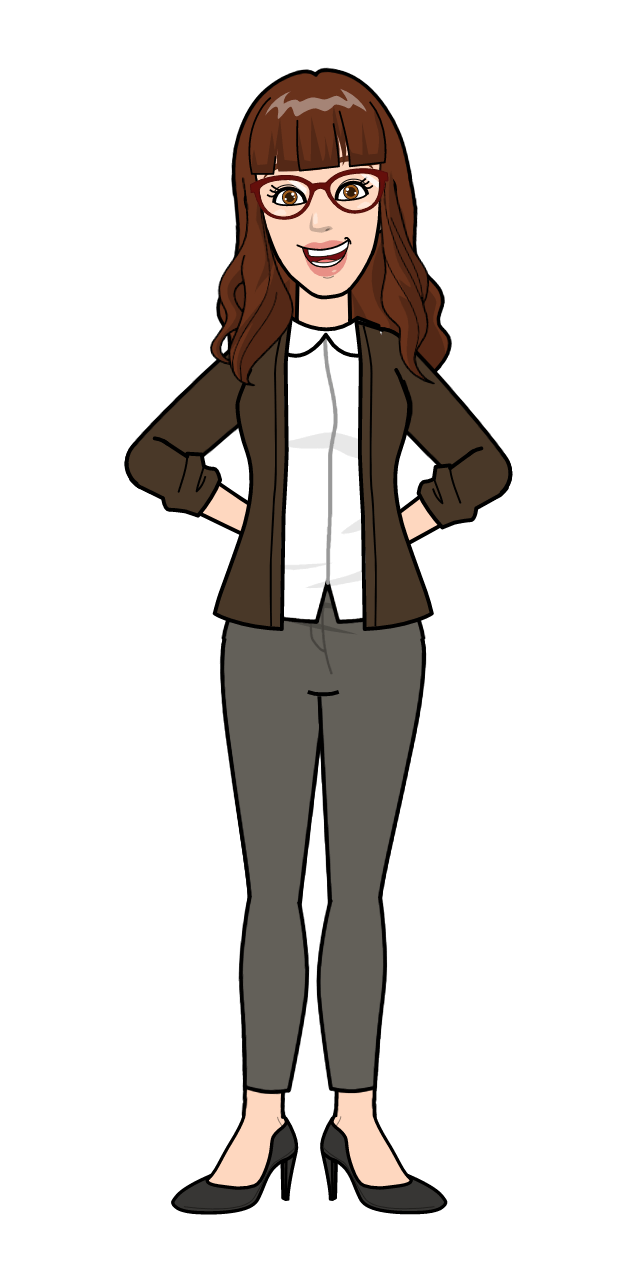 Између којих објеката се налази школа?
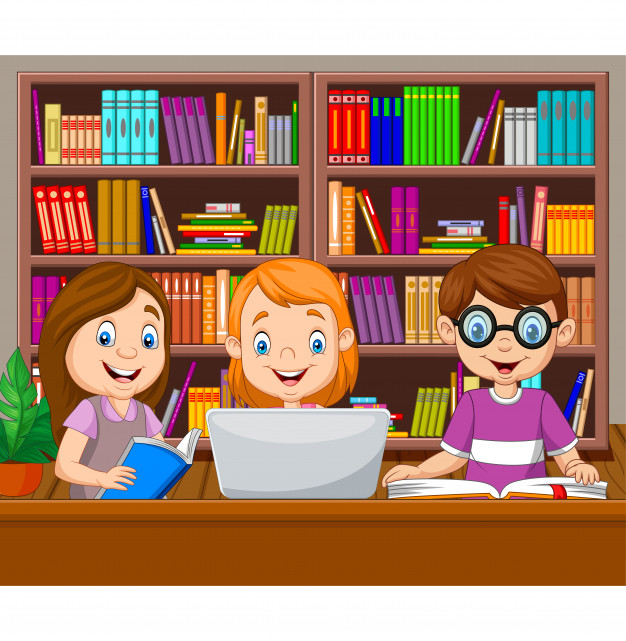 Школа се налази између болнице и пекаре.
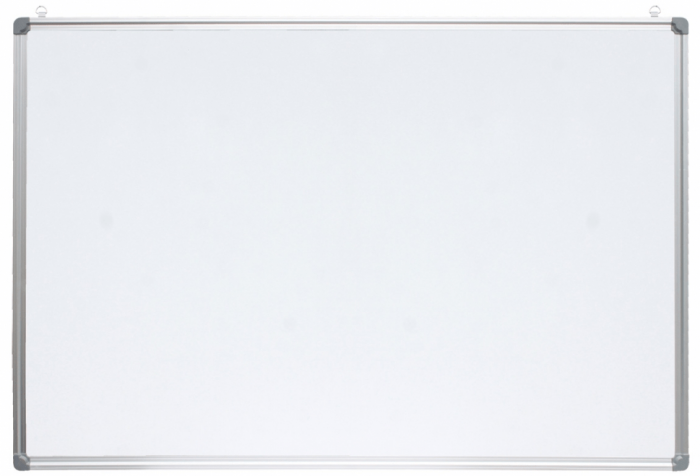 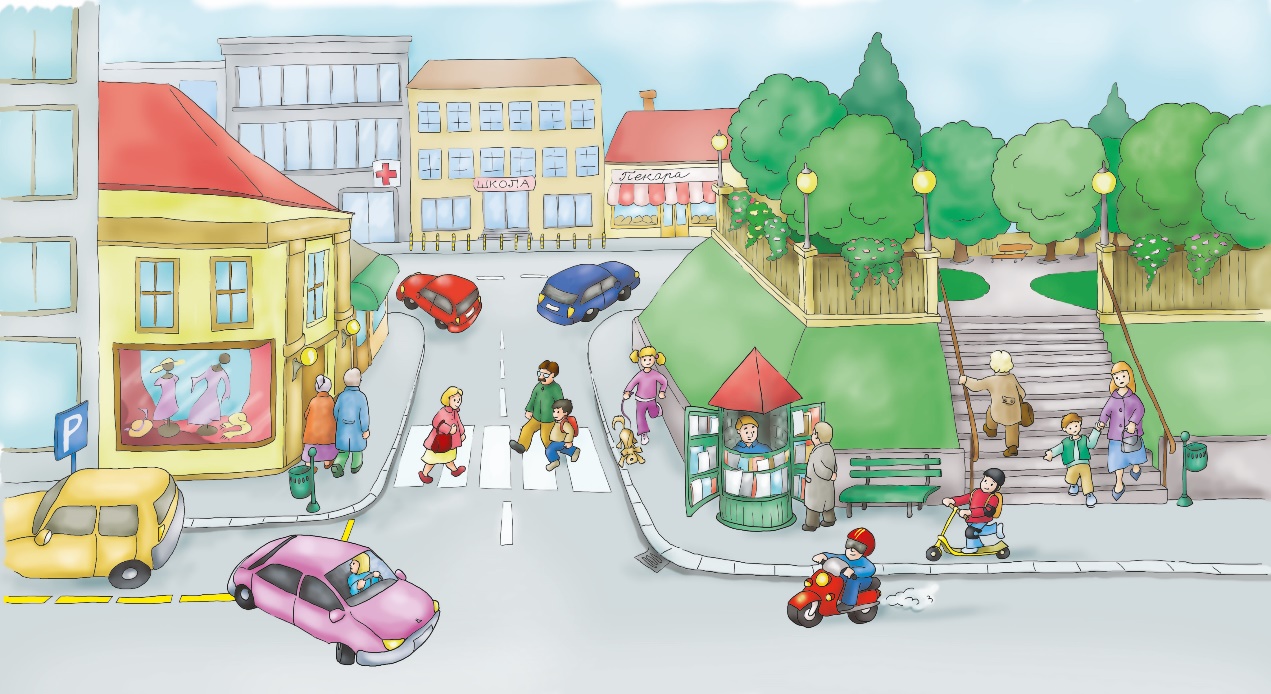 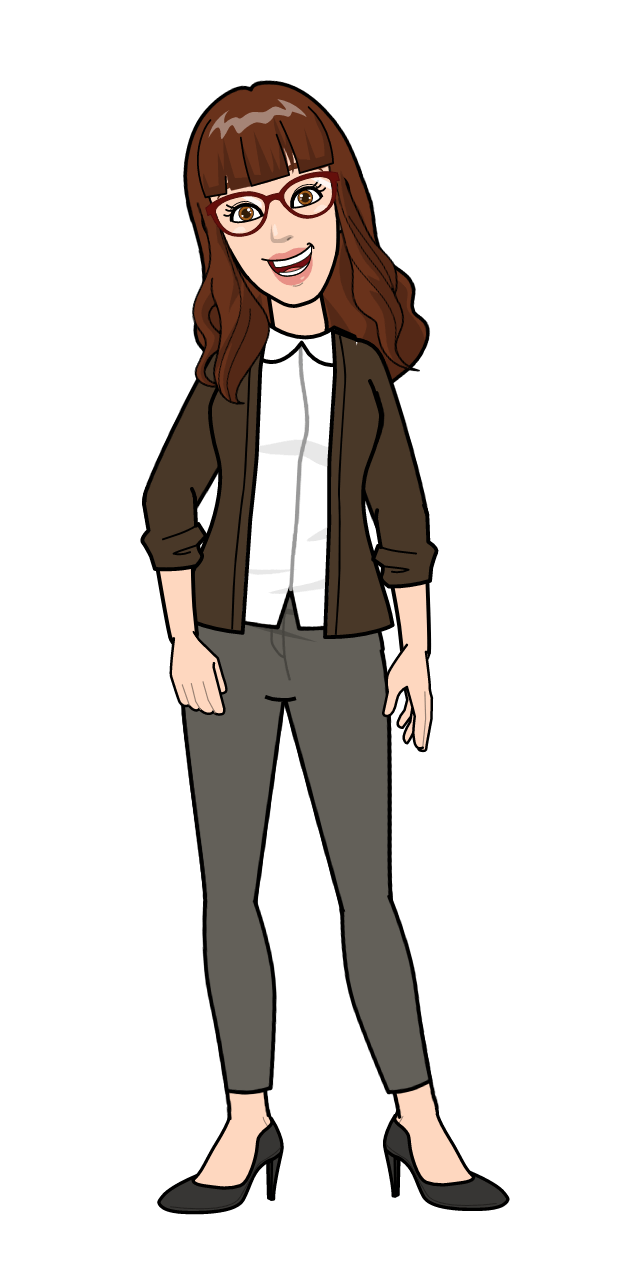 Свака част. Шта видите преко пута пекаре?
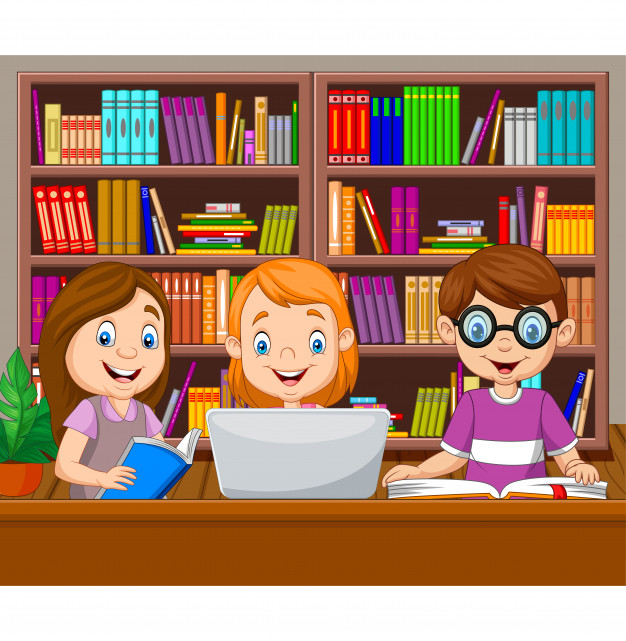 Преко пута пекаре налази се парк.
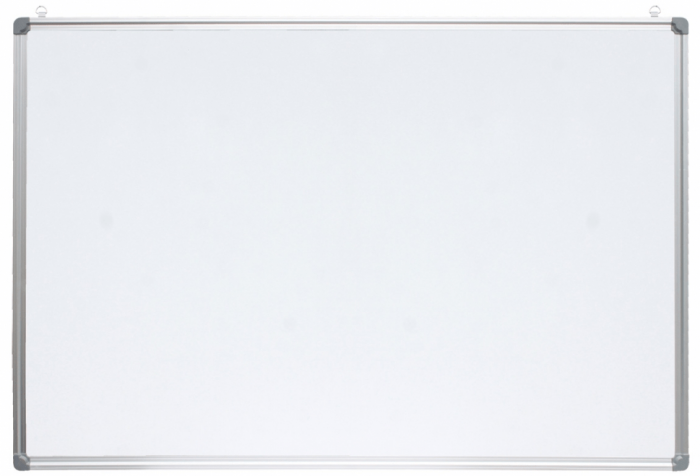 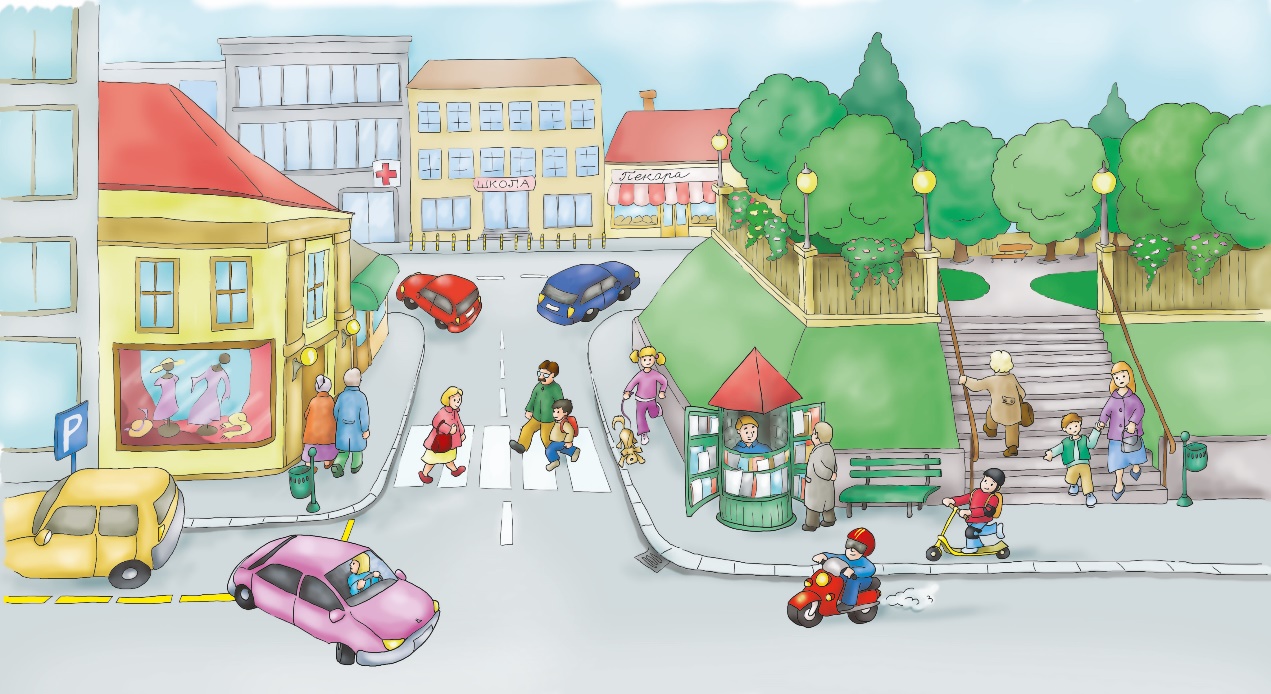 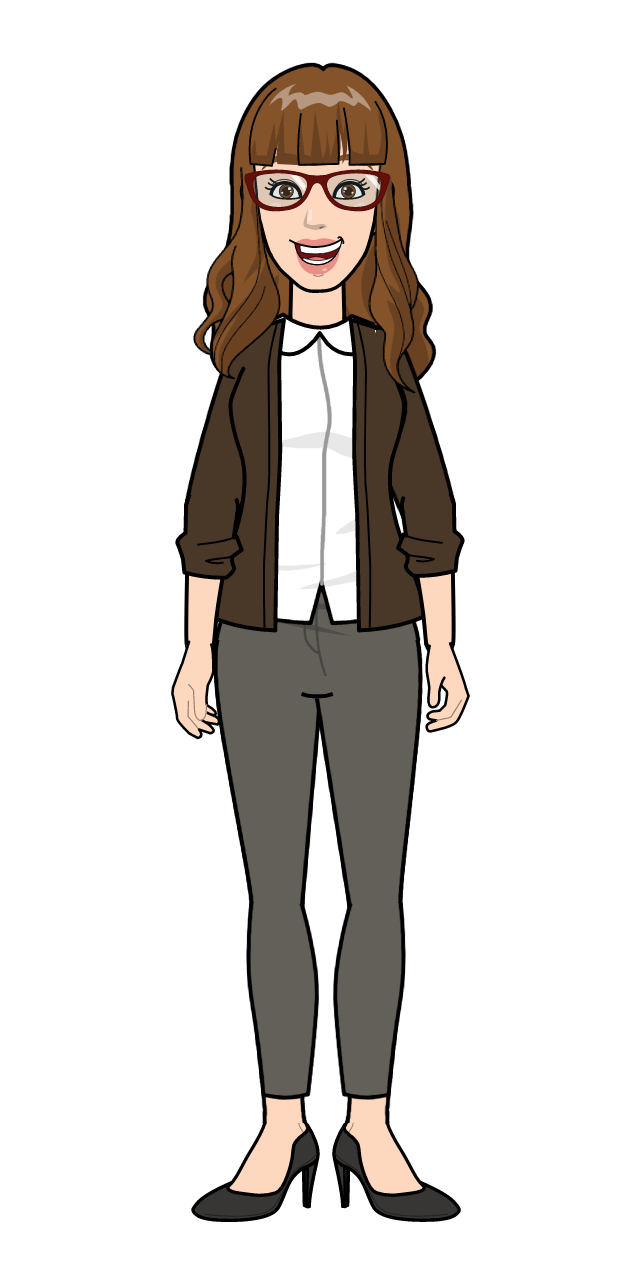 Да запишемо какви објекти могу бити...
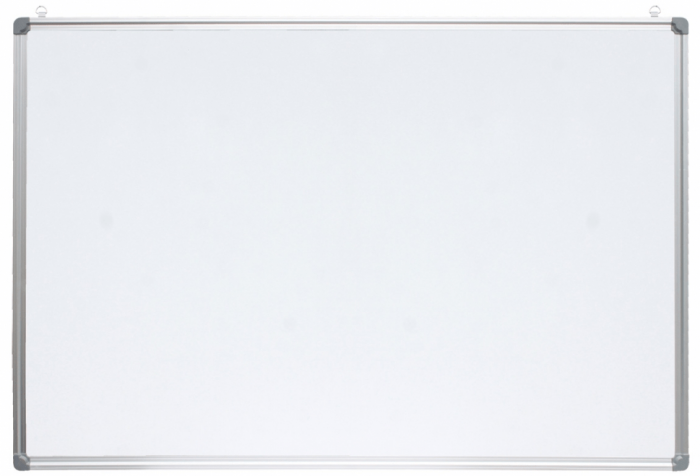 Сналажење у простору
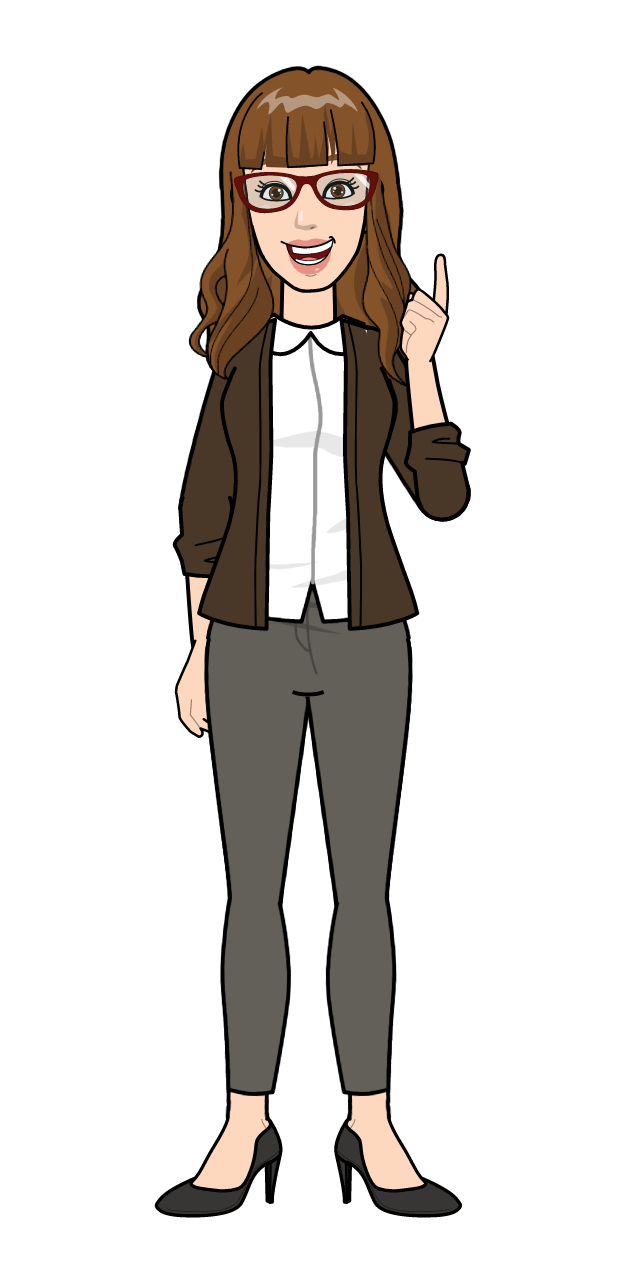 Објекти могу бити: школа, болница, пошта, црква, пекара, споменик, позориште, библиотека и многи други.
Да се вратимо на слику...
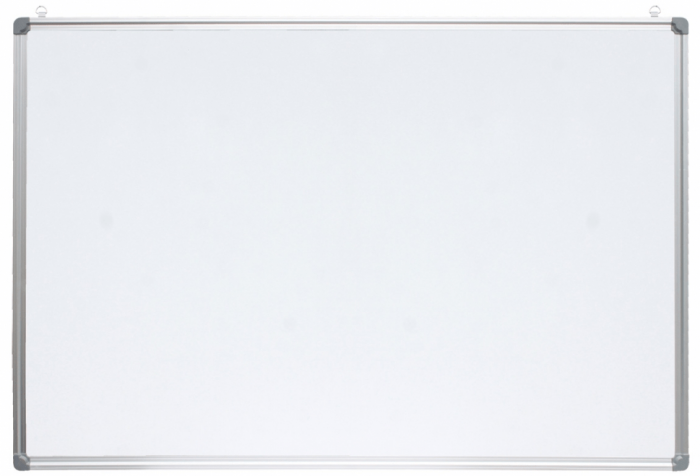 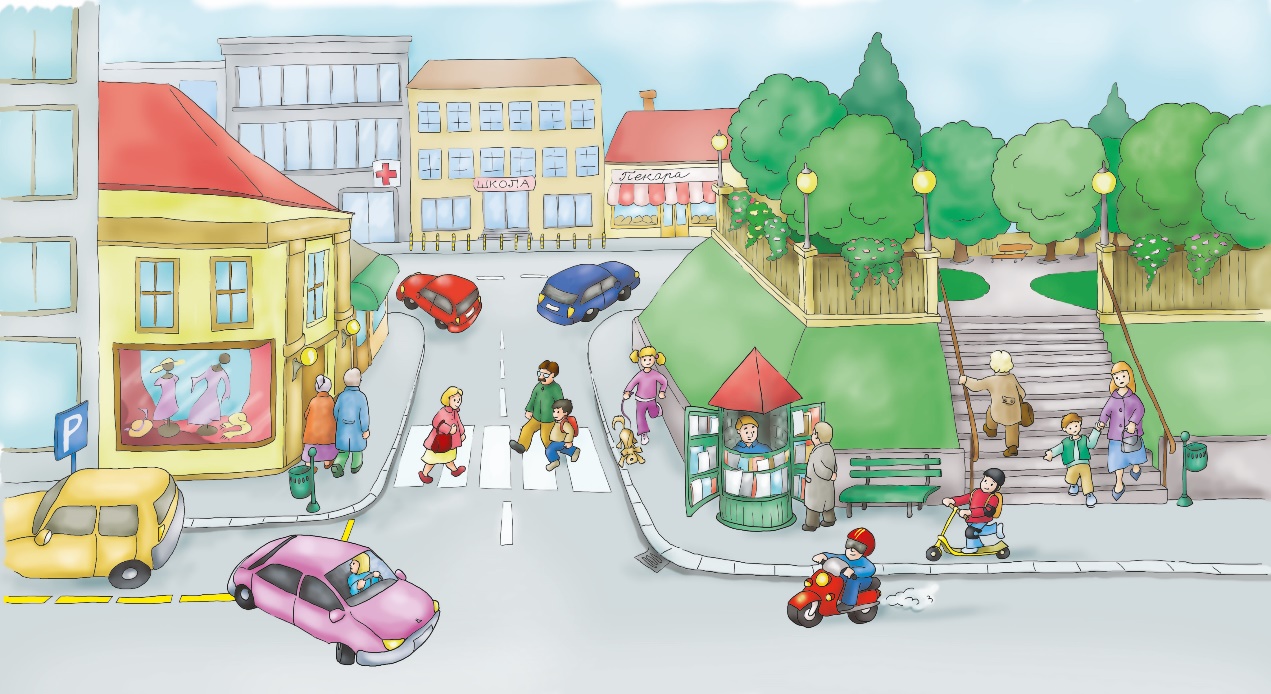 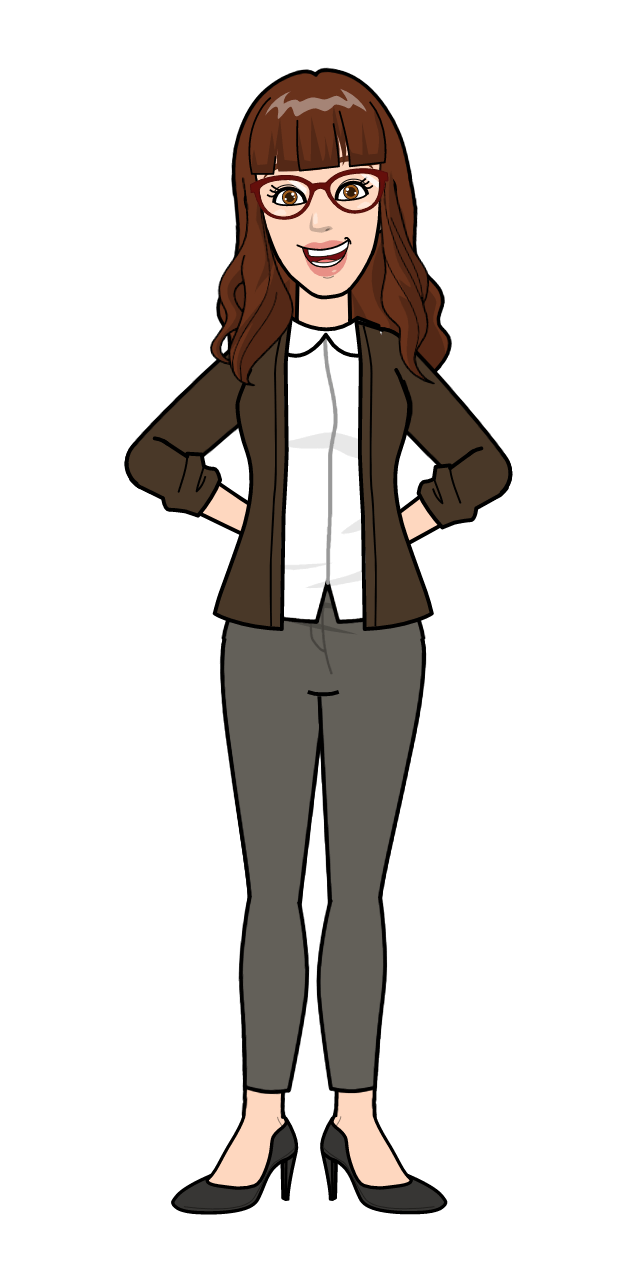 На коју страну скреће црвени ауто, а где скреће плави ауто?
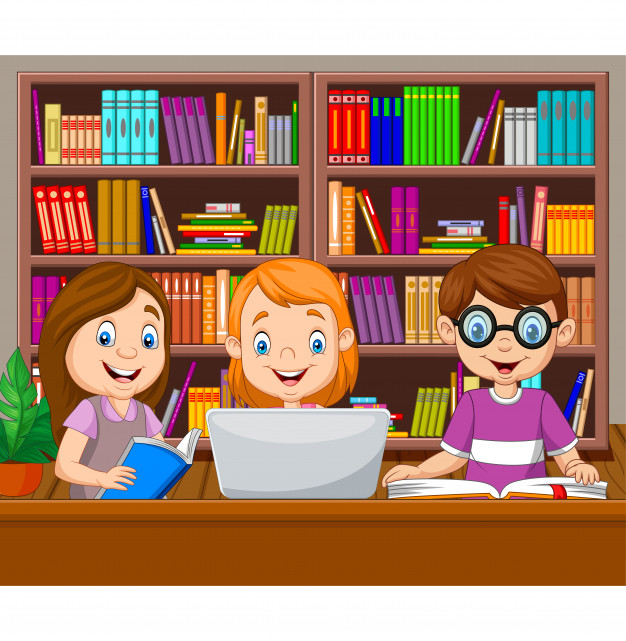 Плави ауто скреће надесно...
Црвени ауто скреће налево...
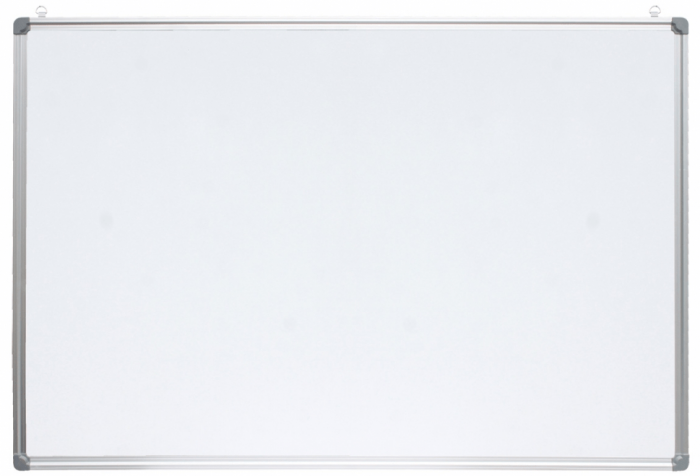 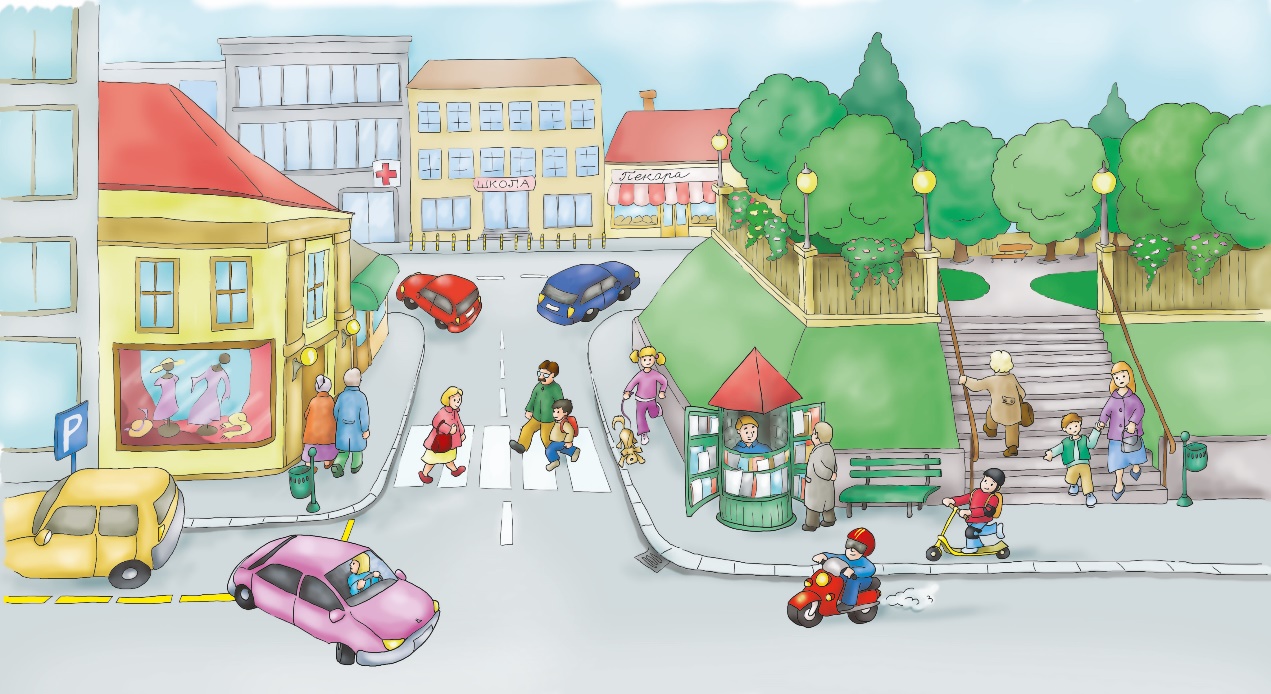 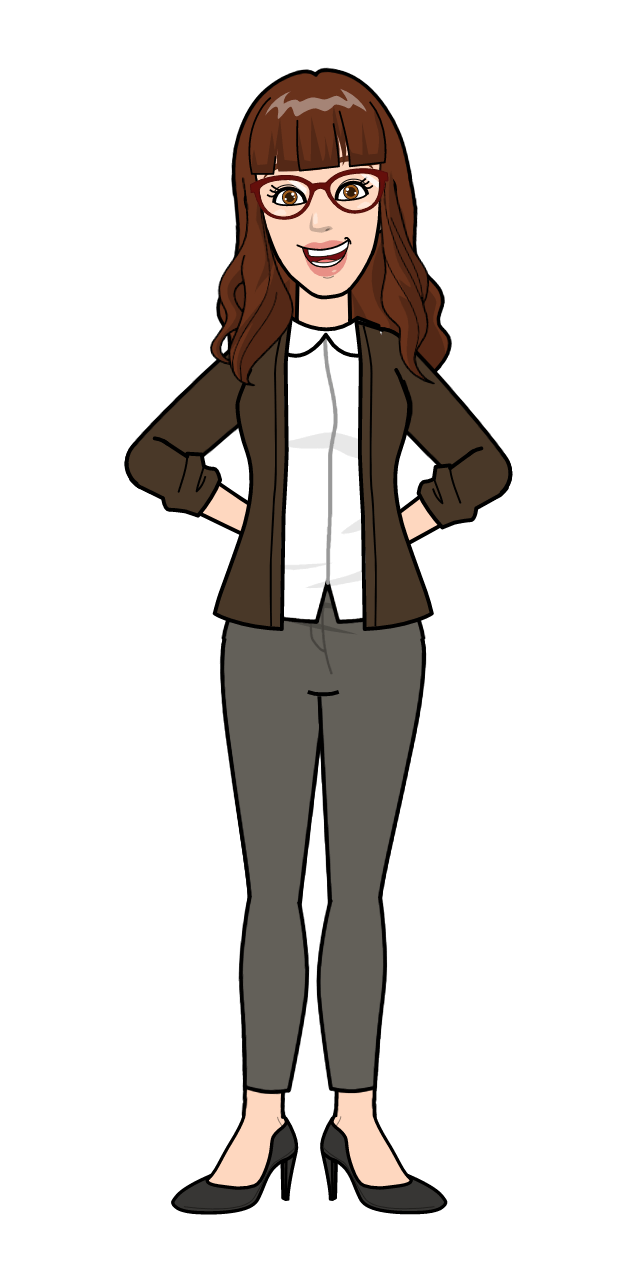 Браво! У ком смеру иде бака на степеништу, а у ком мајка са дететом?
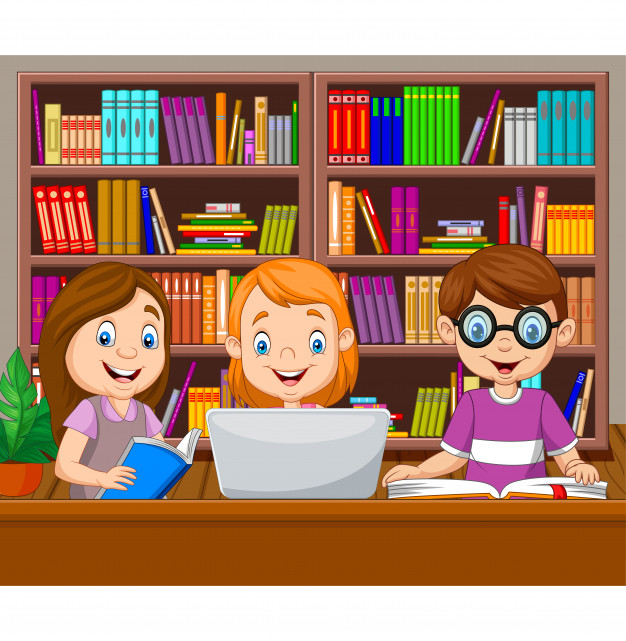 Мајка са дететом иде надоле...
Бака иде нагоре...
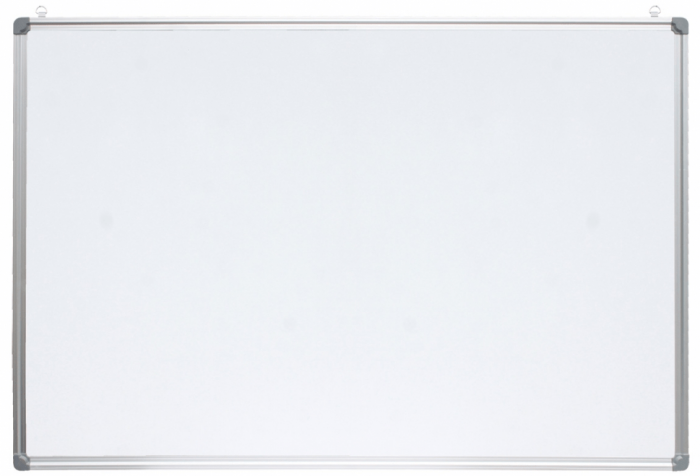 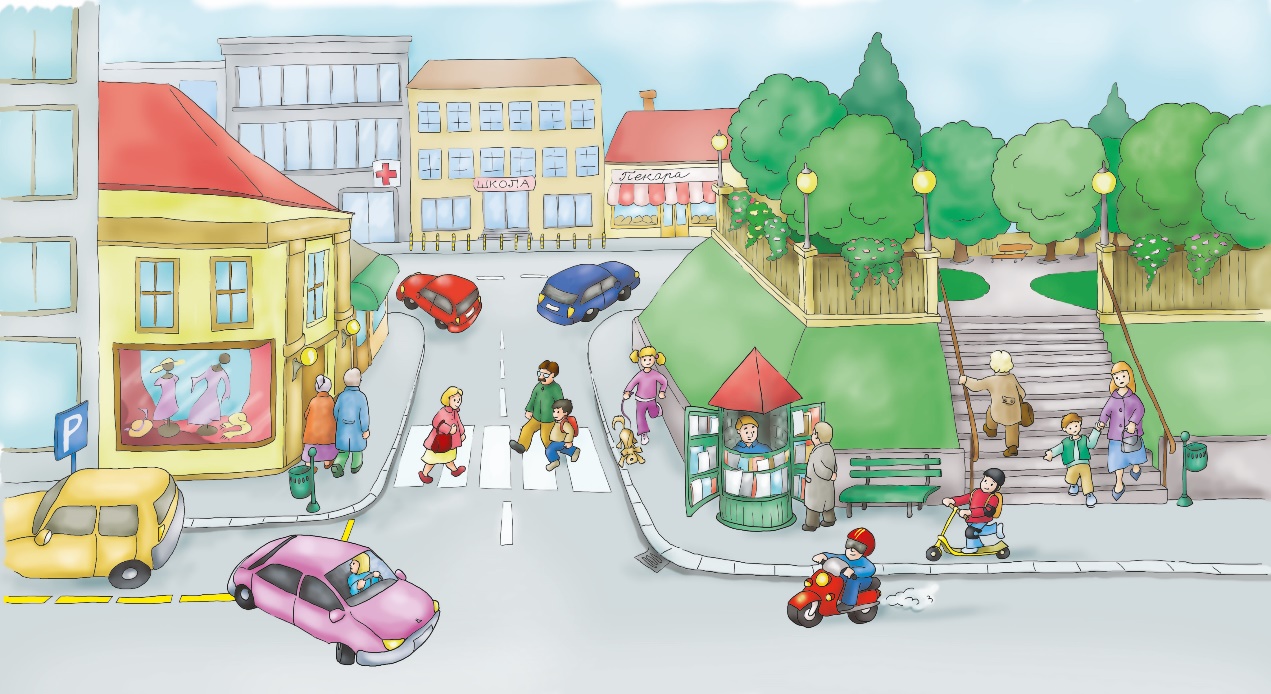 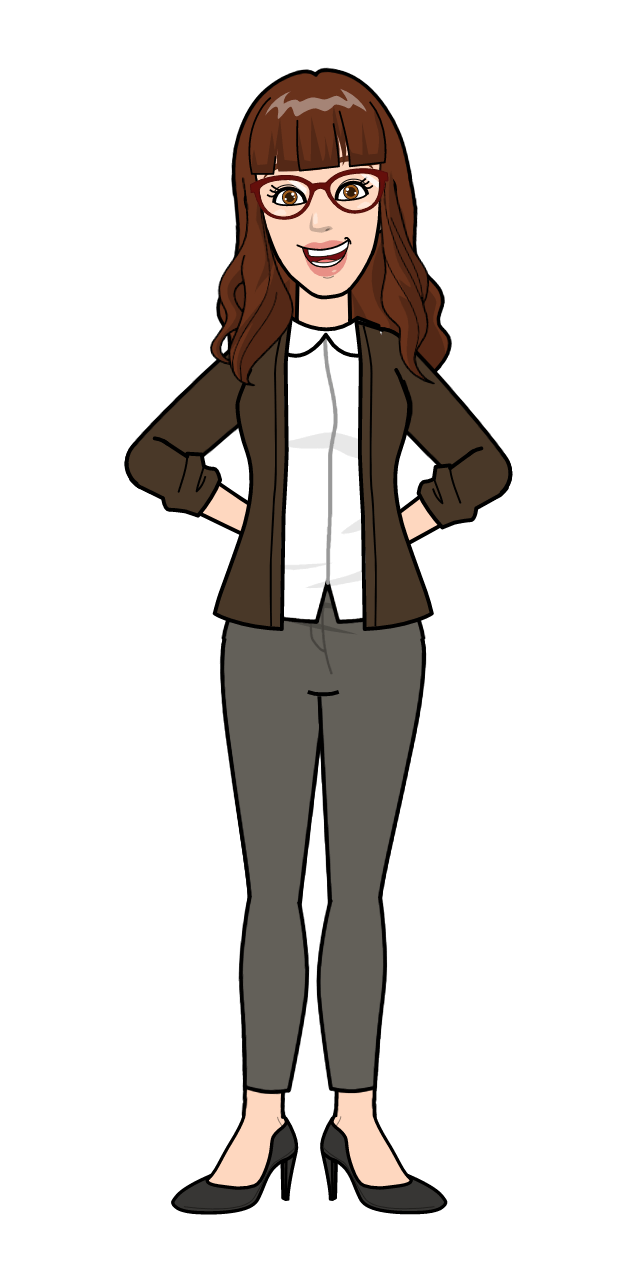 Тако је. Куда је кренуо моториста, а куда дете на тротинету?
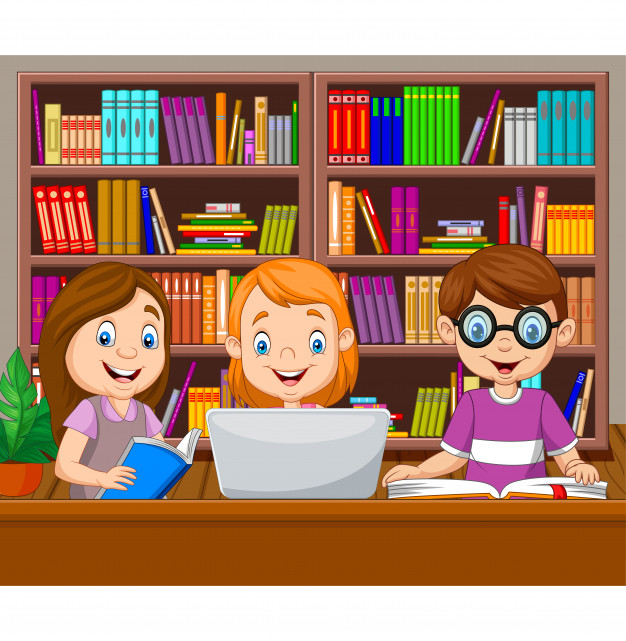 Моториста и дете на тротинету кренули су напред.
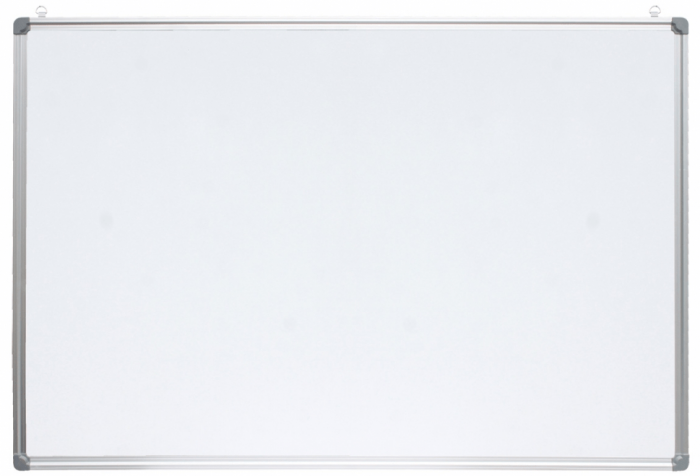 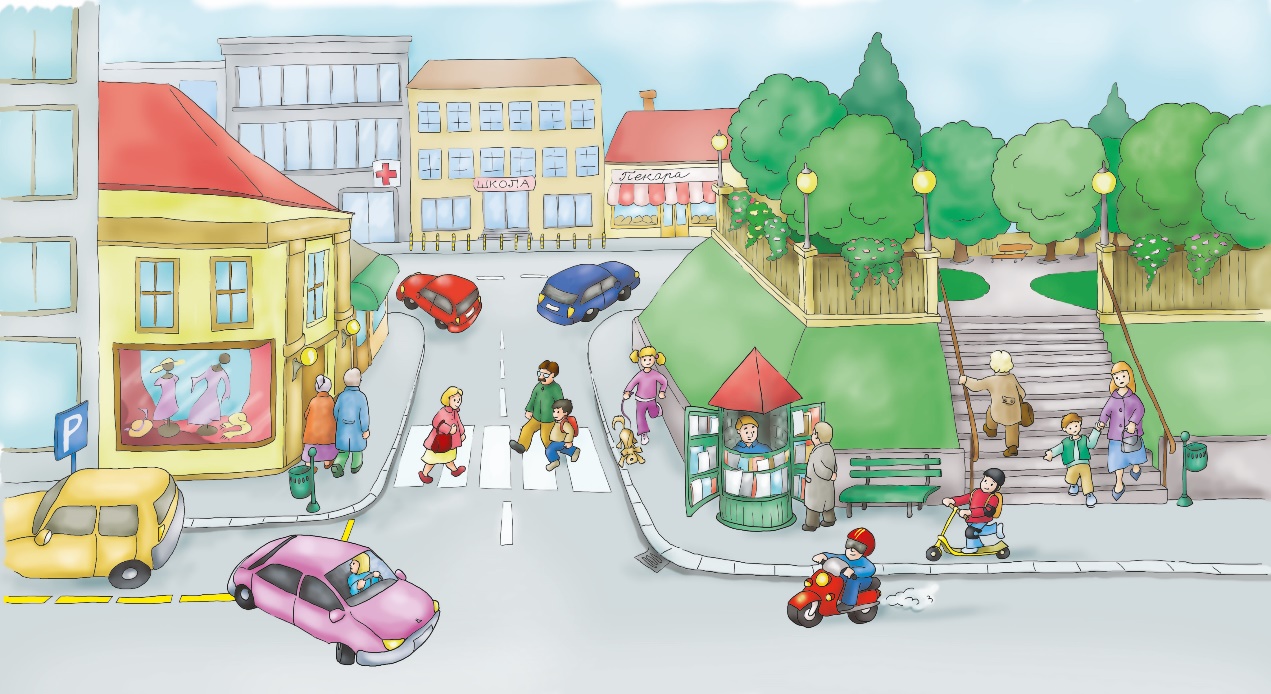 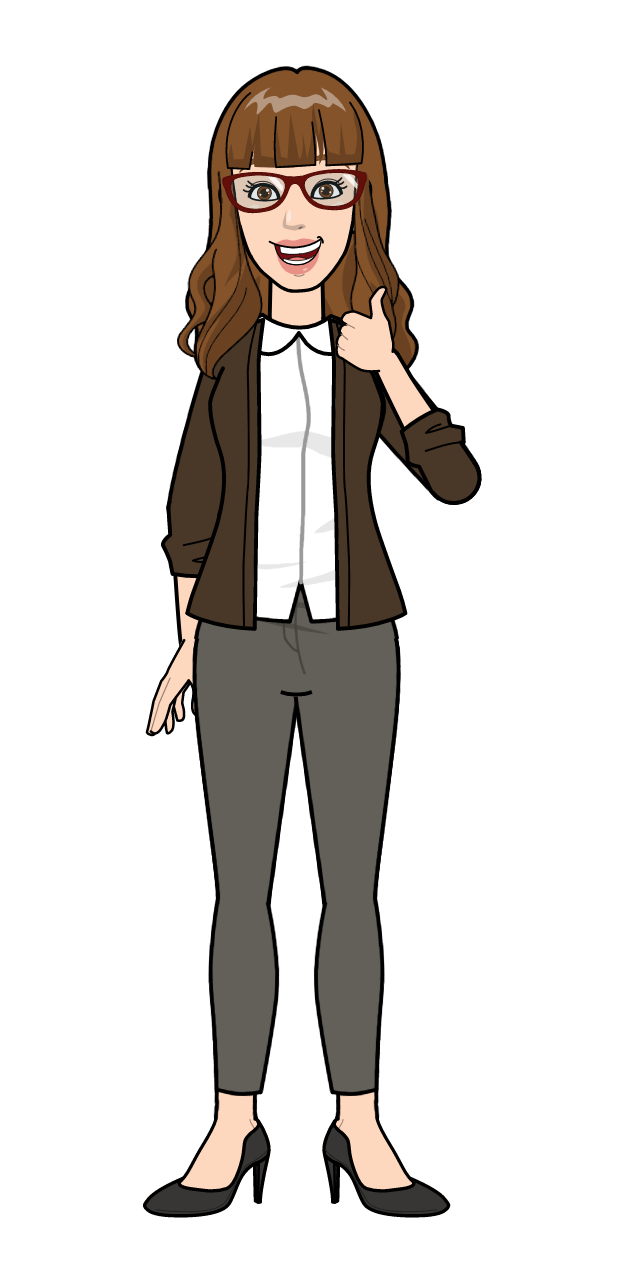 Браво за вас!
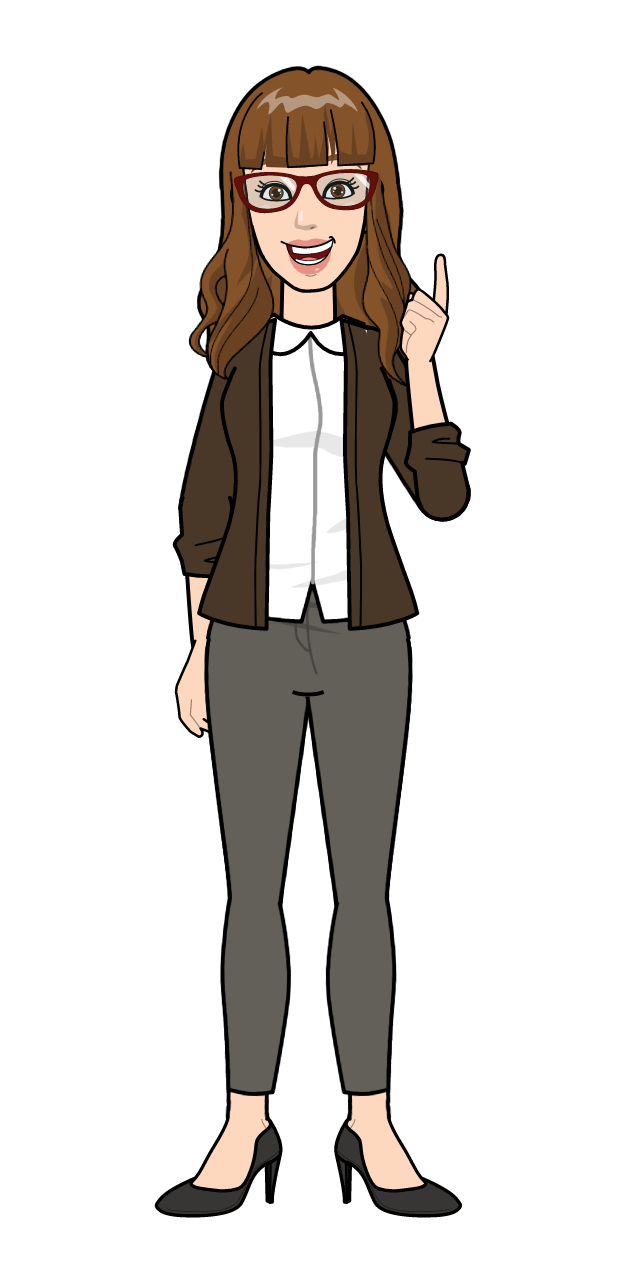 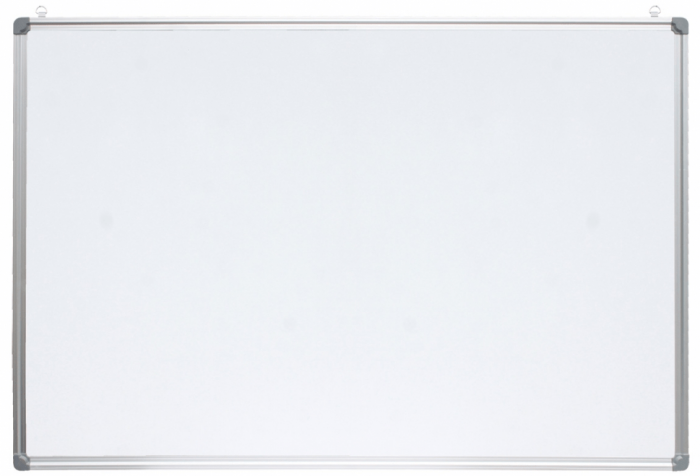 Сналажење у простору
Речи које нам помажу да ближе одредимо положај предмета или објекта су:
Сада запиши...
напред – назад;
лево – десно;
изнад – испод;
нагоре – надоле;
налево – надесно.
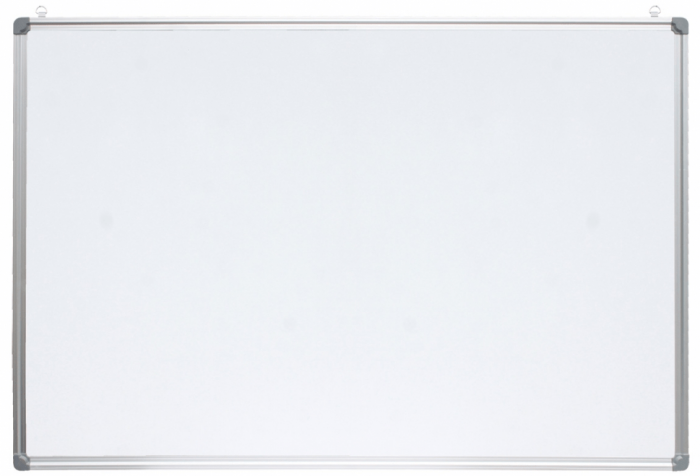 Сналажење у простору
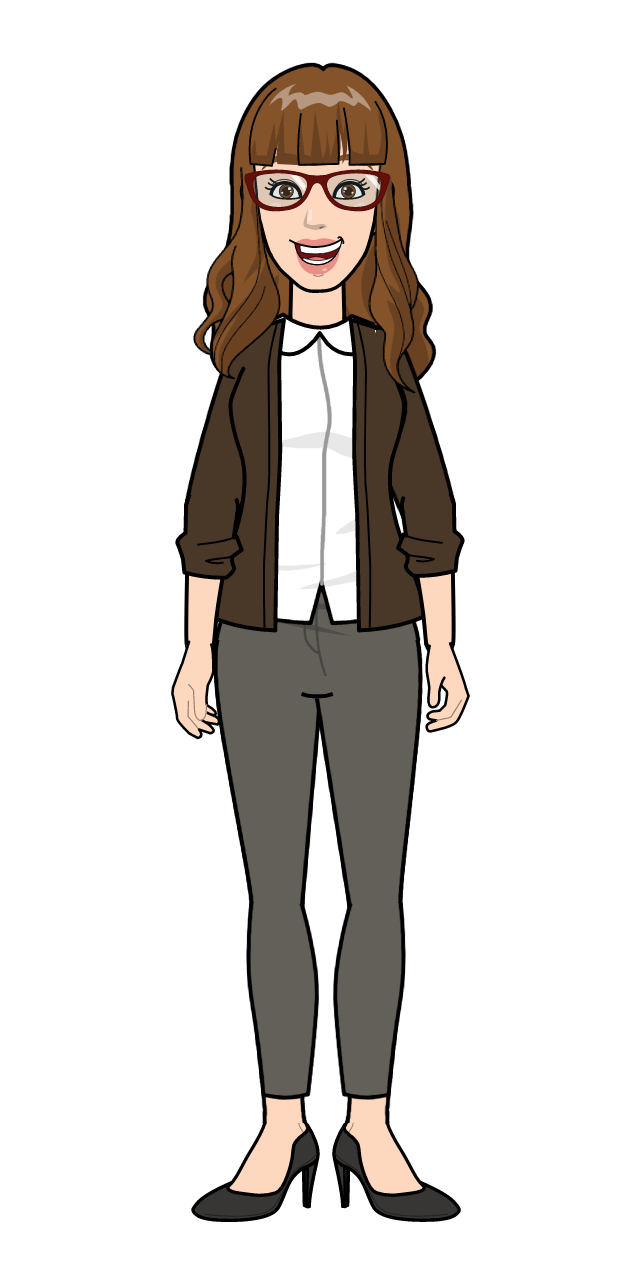 Нацртај своју улицу са више детаља, радњи, објеката, људи, саобраћаја.
Ваш задатак је...
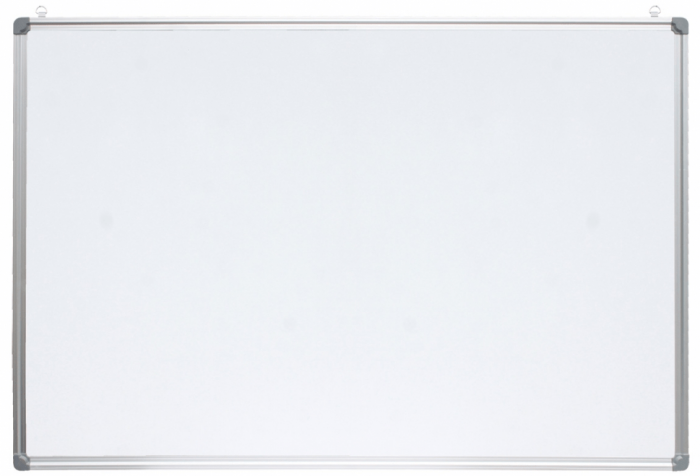 Сналажење у простору
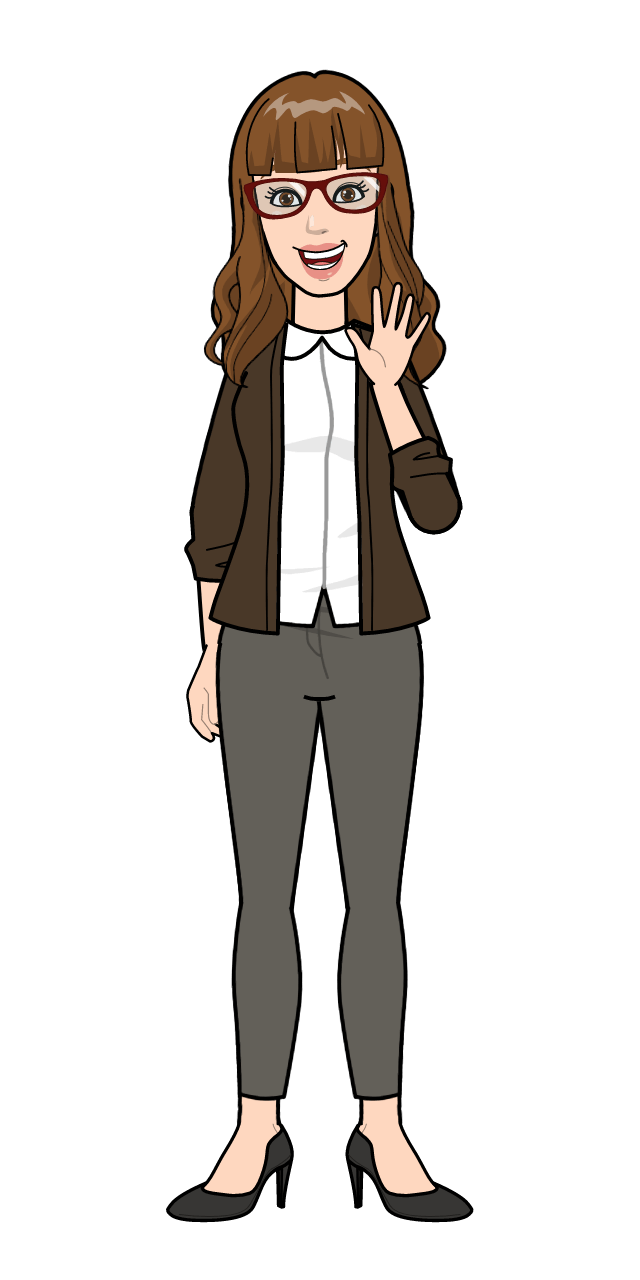 ДОВИЂЕЊА!
учитељица Наташа